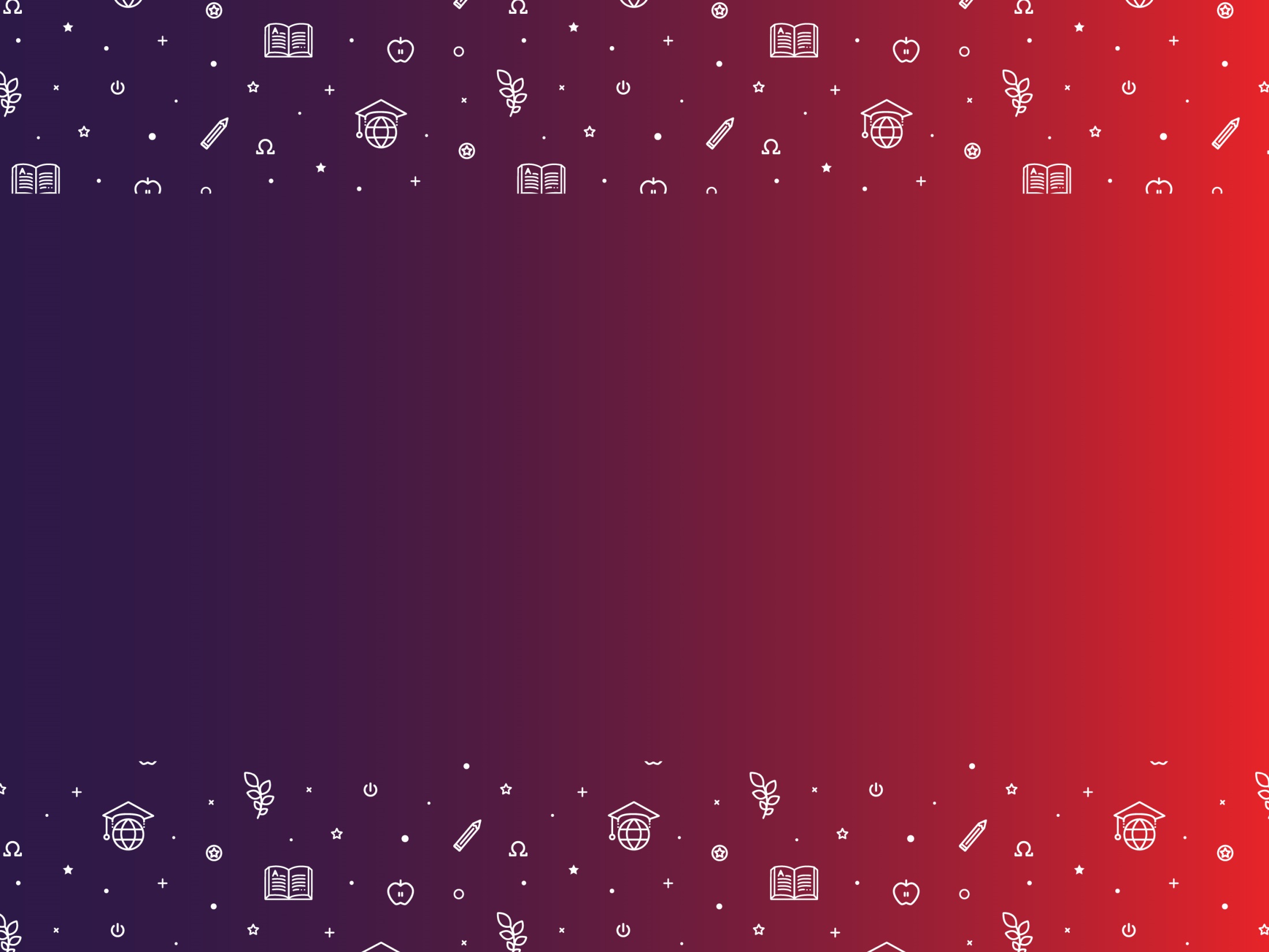 Варианты изучения 
Английского языка 
в Международной школе завтрашнего дня
Наталия Леонидовна Стафеева,
Заместитель директора 
по учебно-воспитательной программе
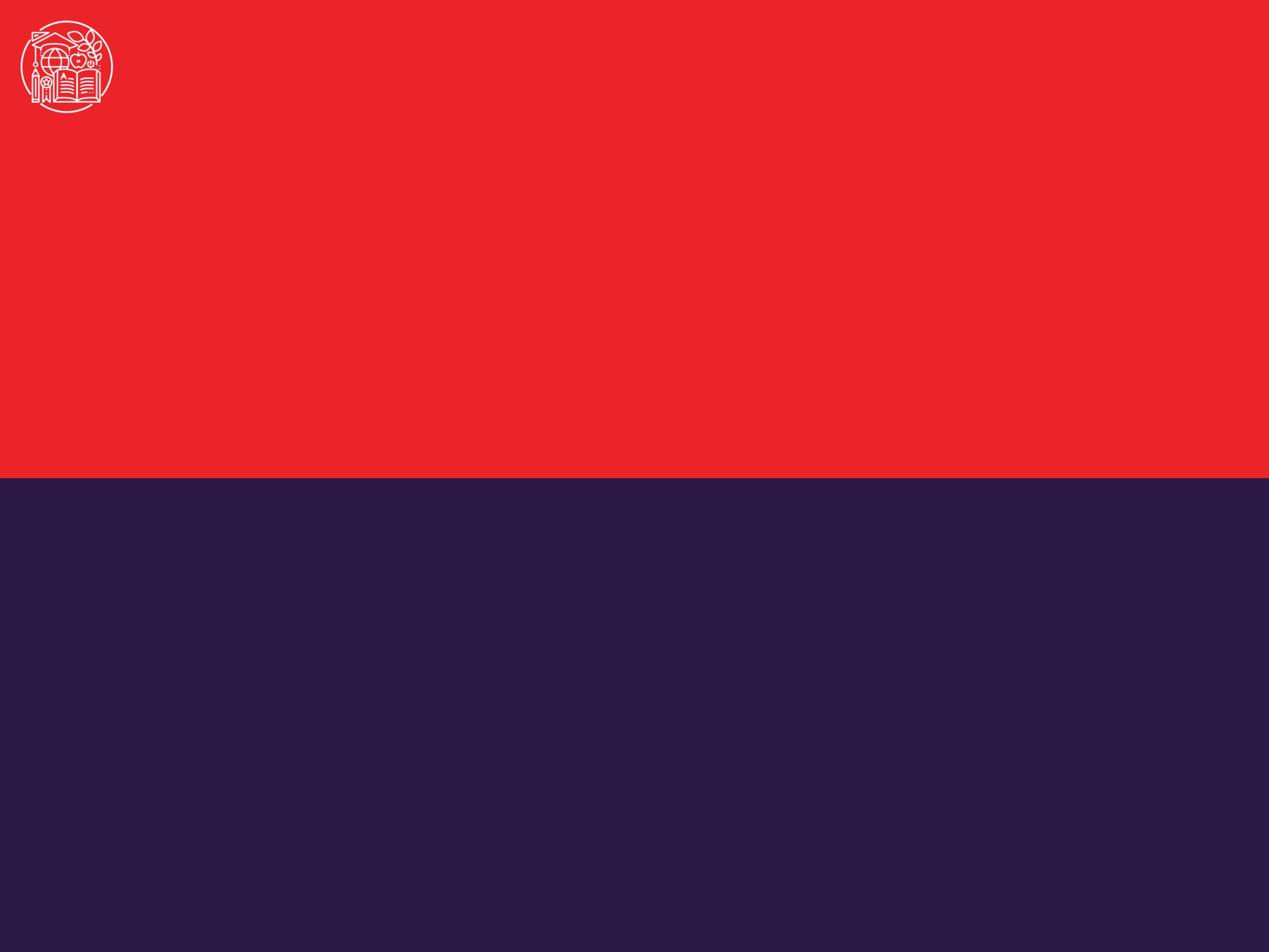 АНГЛИЙСКИЙ ЯЗЫК
В международной школе
 завтрашнего дня
ОЧНАЯ ФОРМА
ЗАОЧНАЯ ФОРМА
С применением дистанционных технологий
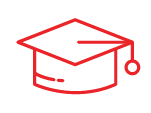 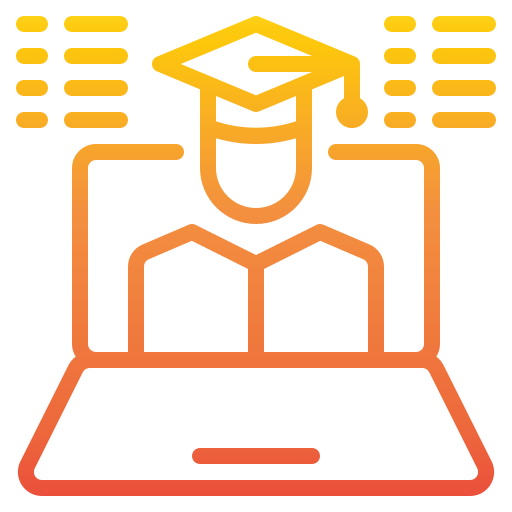 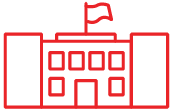 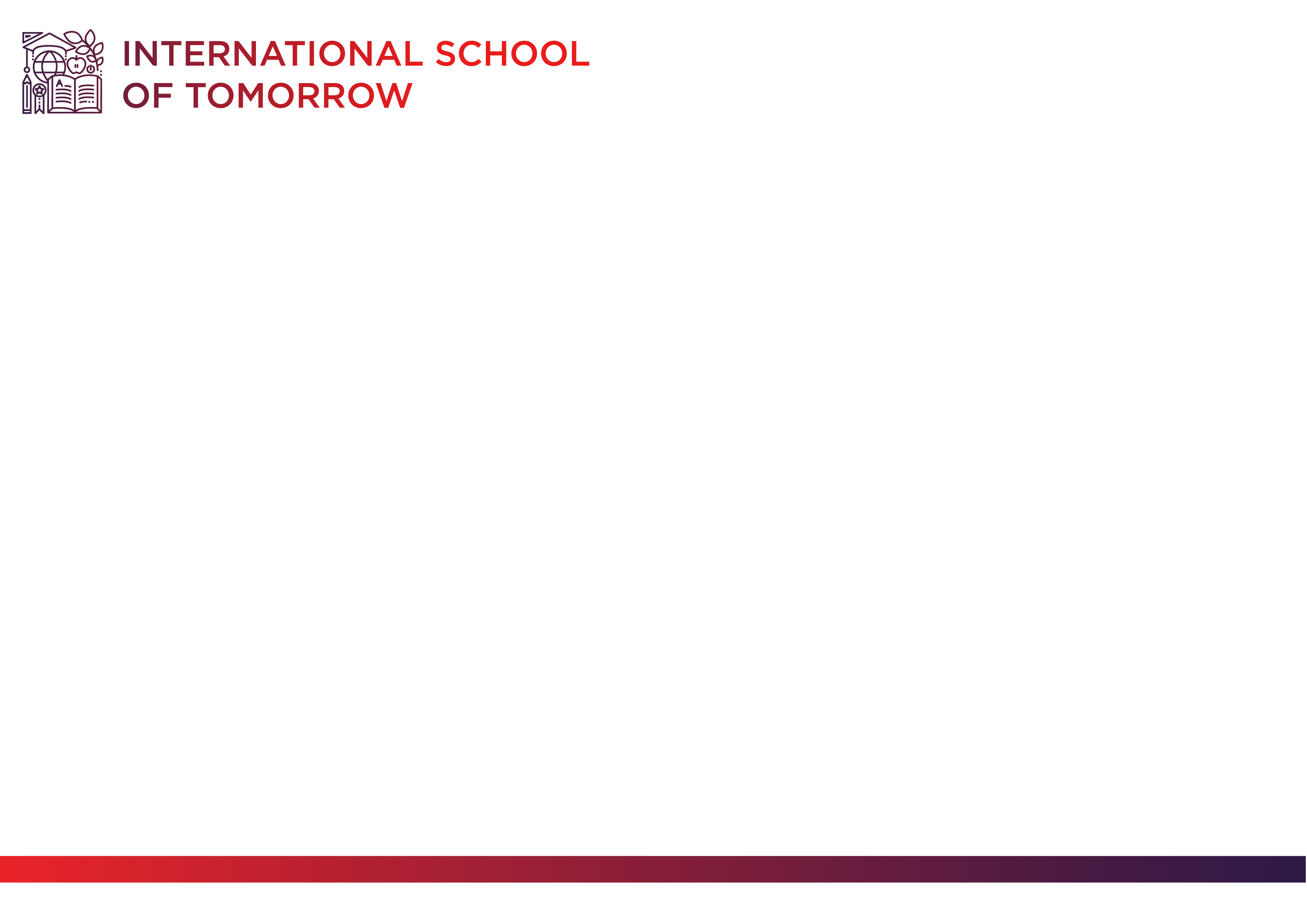 Английский язык
УМК “Spotlight”
Класс до 20 человек
1 интернет-урок в неделю
Еженедельное домашнее задание
1 контрольная работа в четверть
Входит в стоимость обучения
3
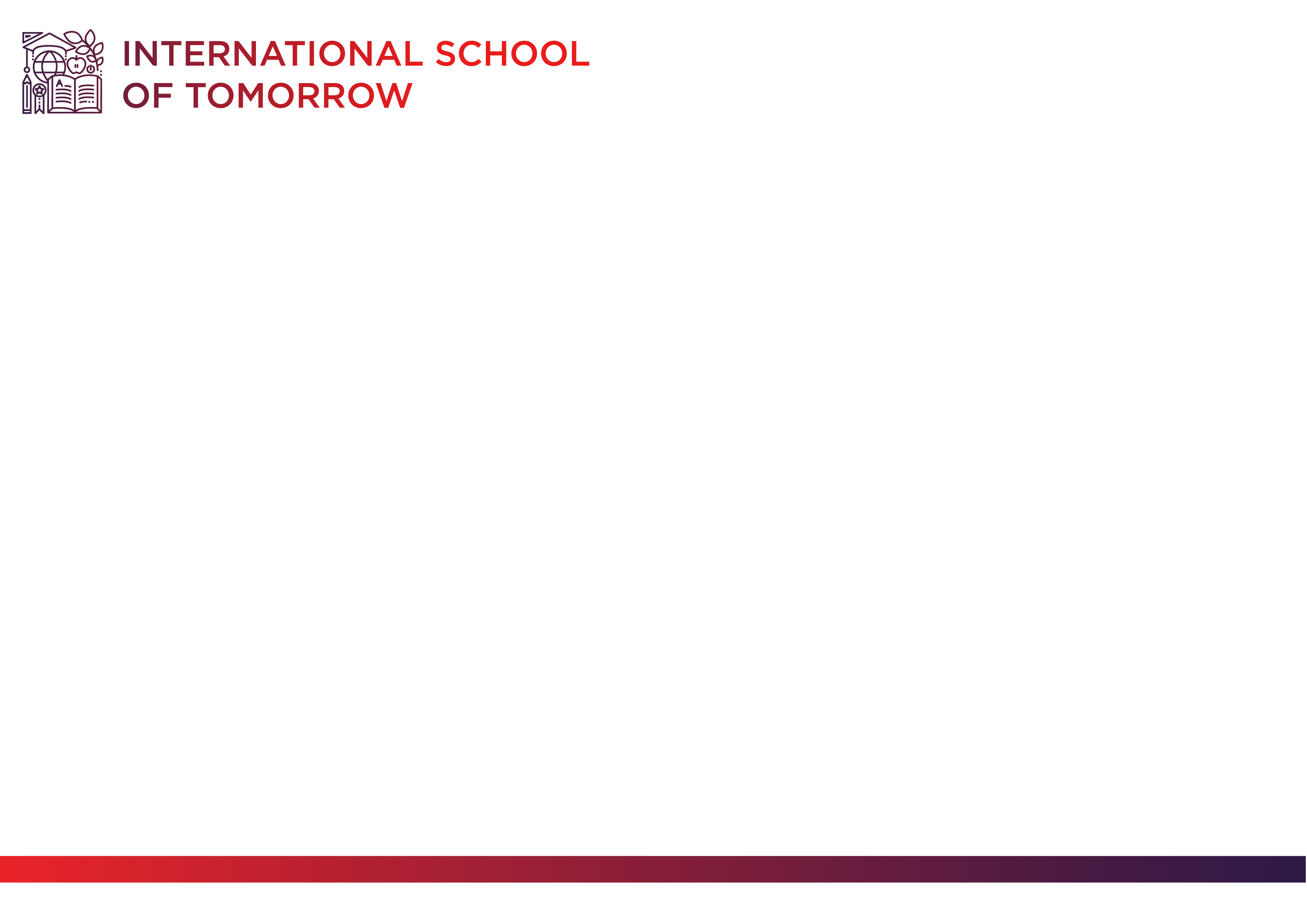 Международная 
образовательная программа
 SCHOOL OF TOMORROW
4
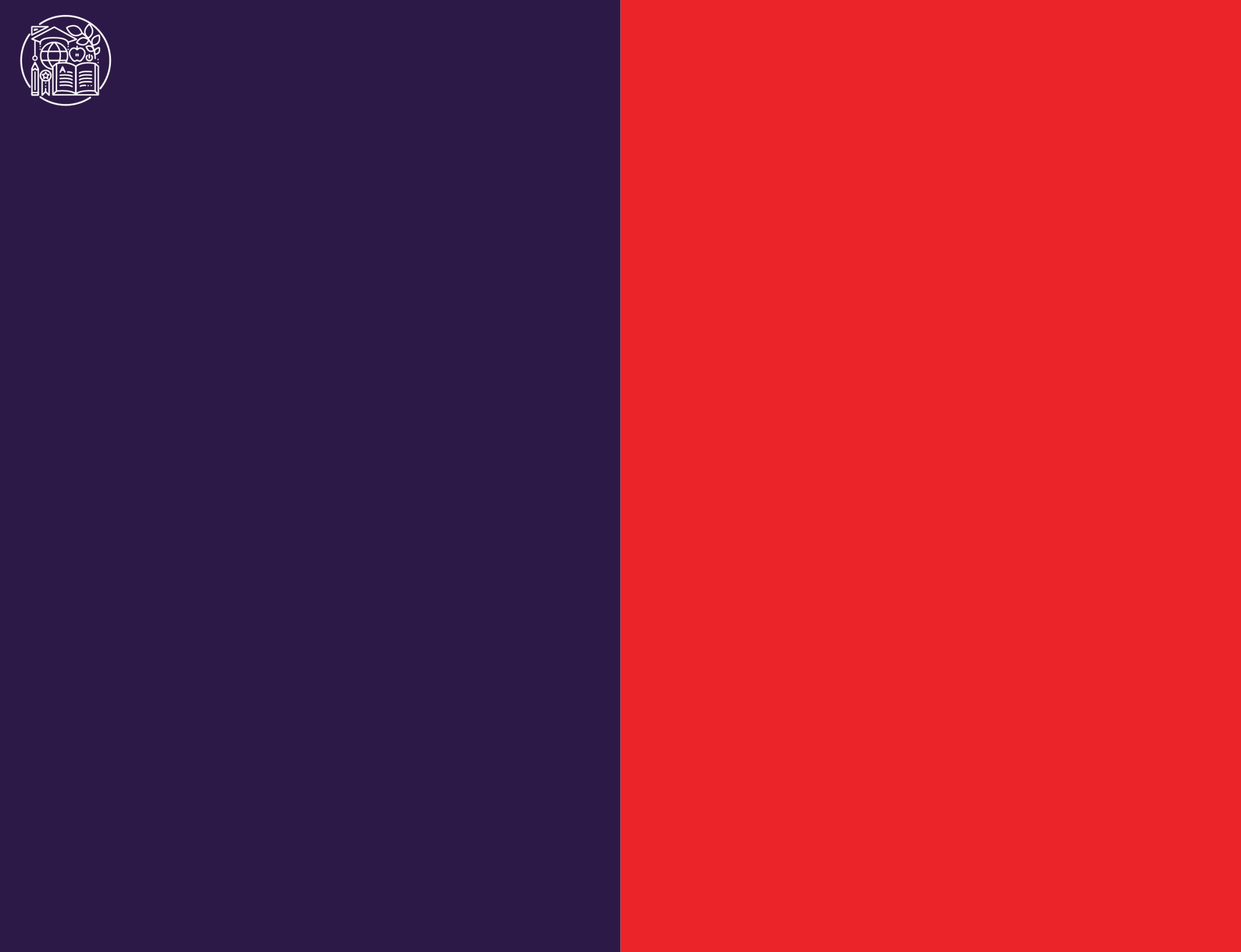 1. ГРУППА ПО ОБУЧЕНИЮ ГОВОРЕНИЮ  И ЧТЕНИЮ НА 
АНГЛИЙСКОМ ЯЗЫКЕ
Групповые онлайн уроки
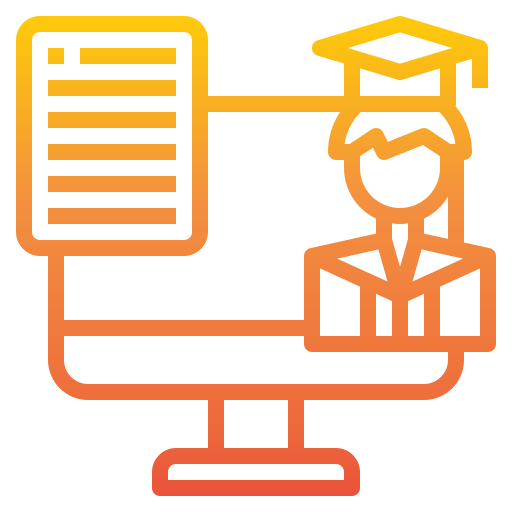 2. ИЗУЧЕНИЕ ОТДЕЛЬНЫХ ПРЕДМЕТОВ (CLIL)
НА АНГЛИЙСКОМ ЯЗЫКЕ  ПО ПРОГРАММЕ School of Tomorrow
ЗАОЧНАЯ ФОРМА ОБУЧЕНИЯ
3. ИЗУЧЕНИЕ ПОЛНОЙ ПРОГРАММЫ School of Tomorrow
С ПОЛУЧЕНИЕМ АМЕРИКАНСКОГО ДИПЛОМА
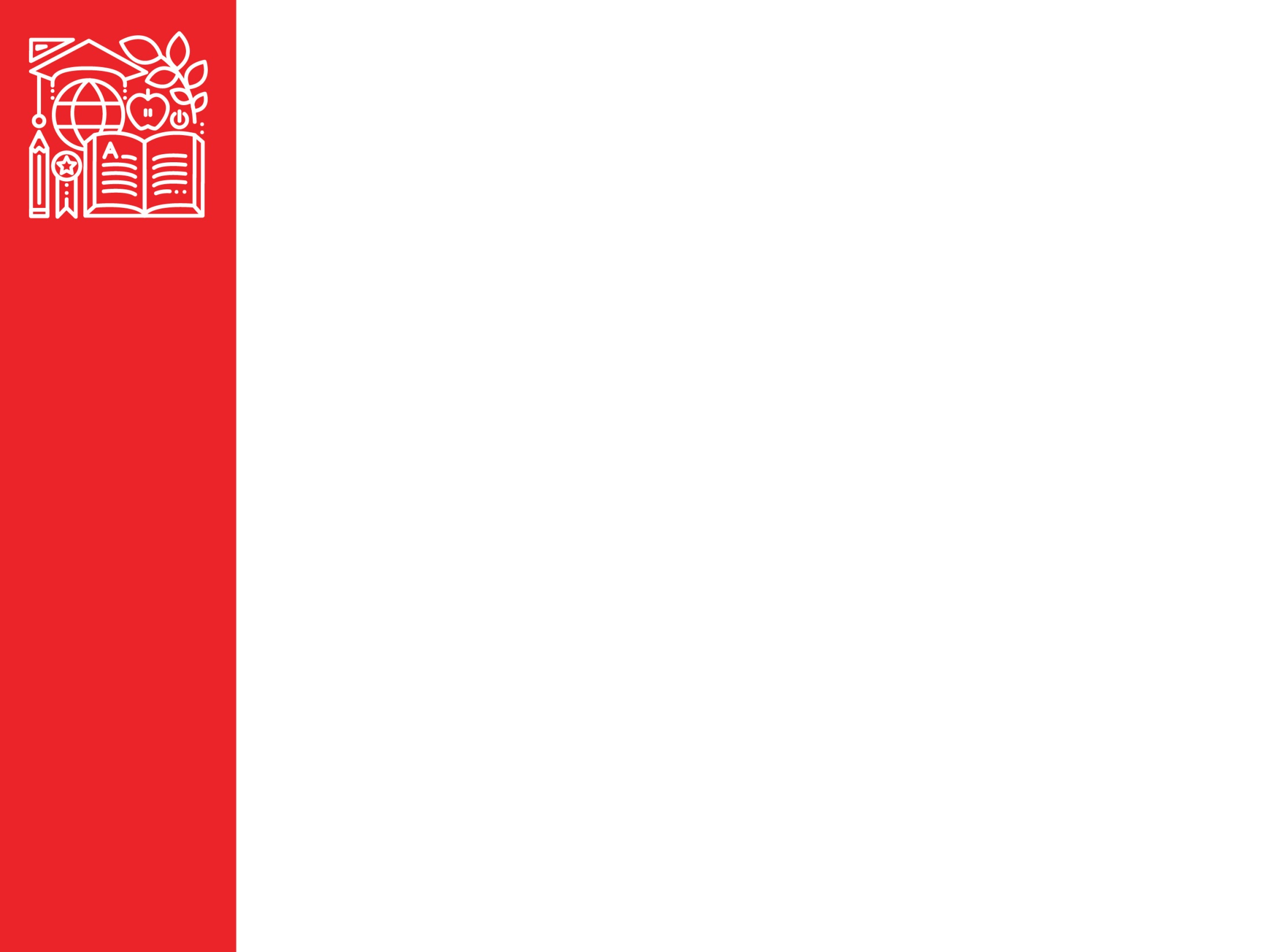 ОНЛАЙН ESL ГРУППА ПО ОБУЧЕНИЮ АНГЛИЙСКОМУ ЯЗЫКУ 
по программам 
Speaking English with Ace and Christy 
 Reading program ABC with Ace and Christy
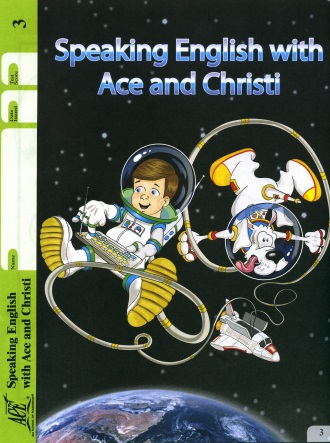 Групповые занятия 
3 урока в неделю по 40 минут
Индивидуальные контрольные занятия
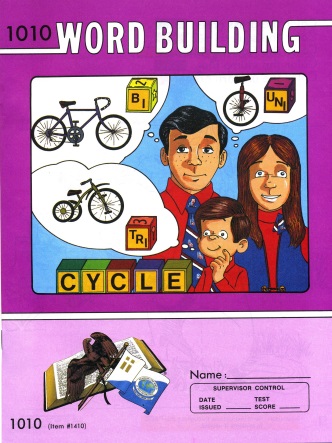 9000.00 рублей в месяц – 27000.00 в триместр 
2500.00 рублей стоимость учебных материалов
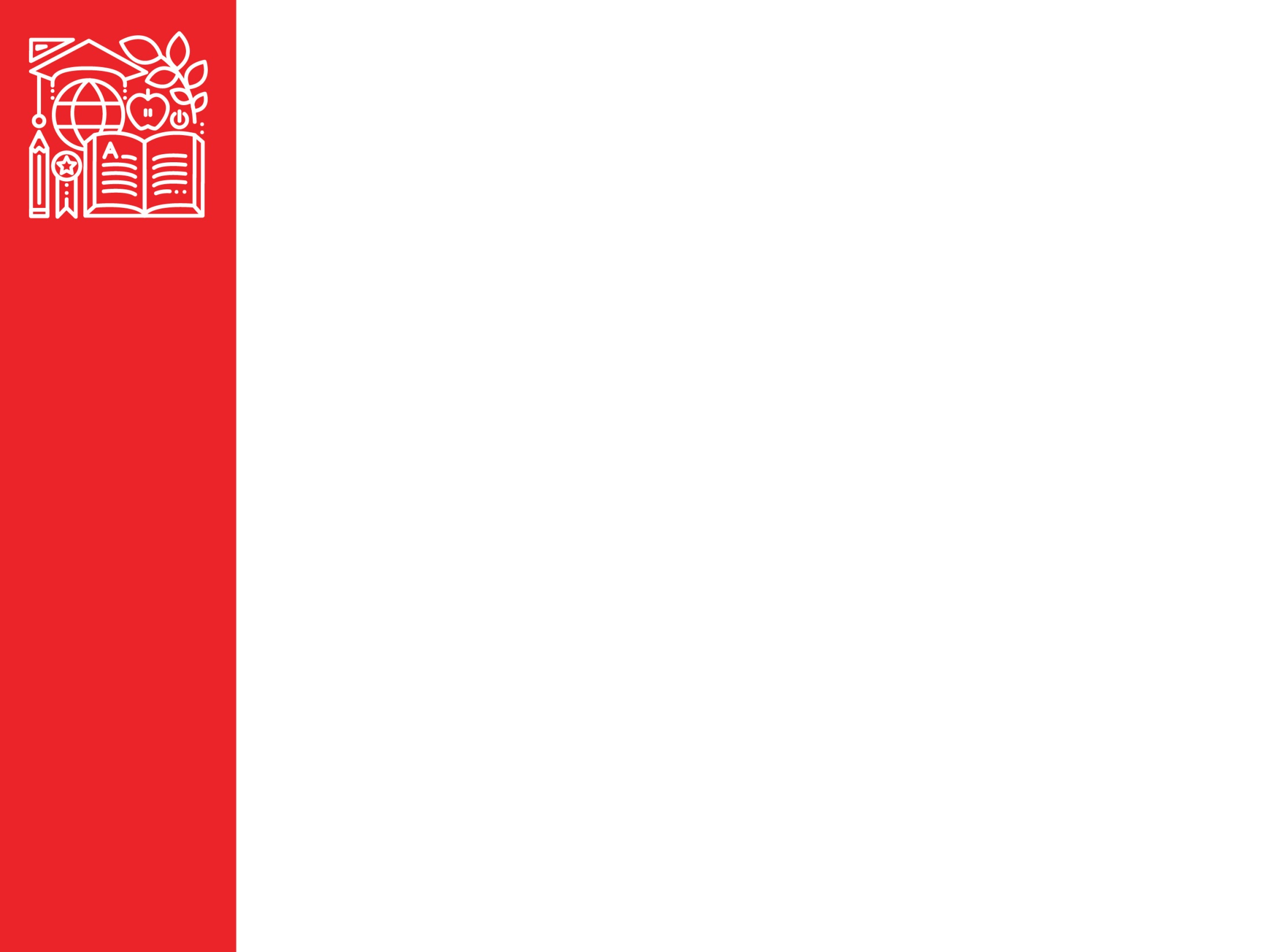 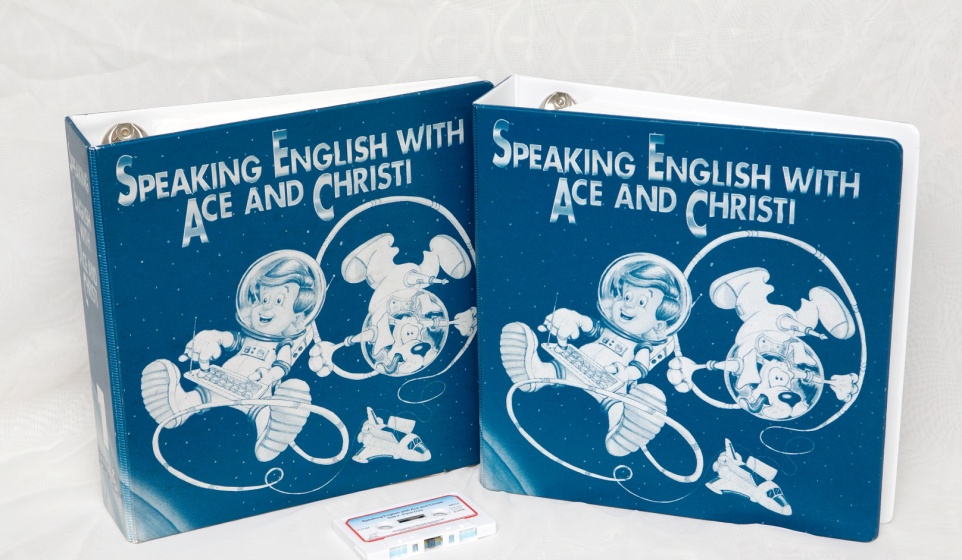 Speaking English 
with Ace and Christy
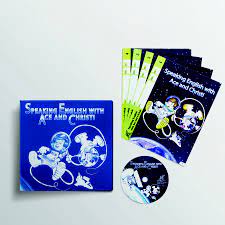 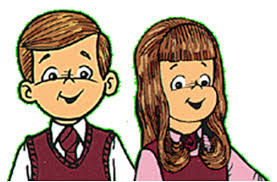 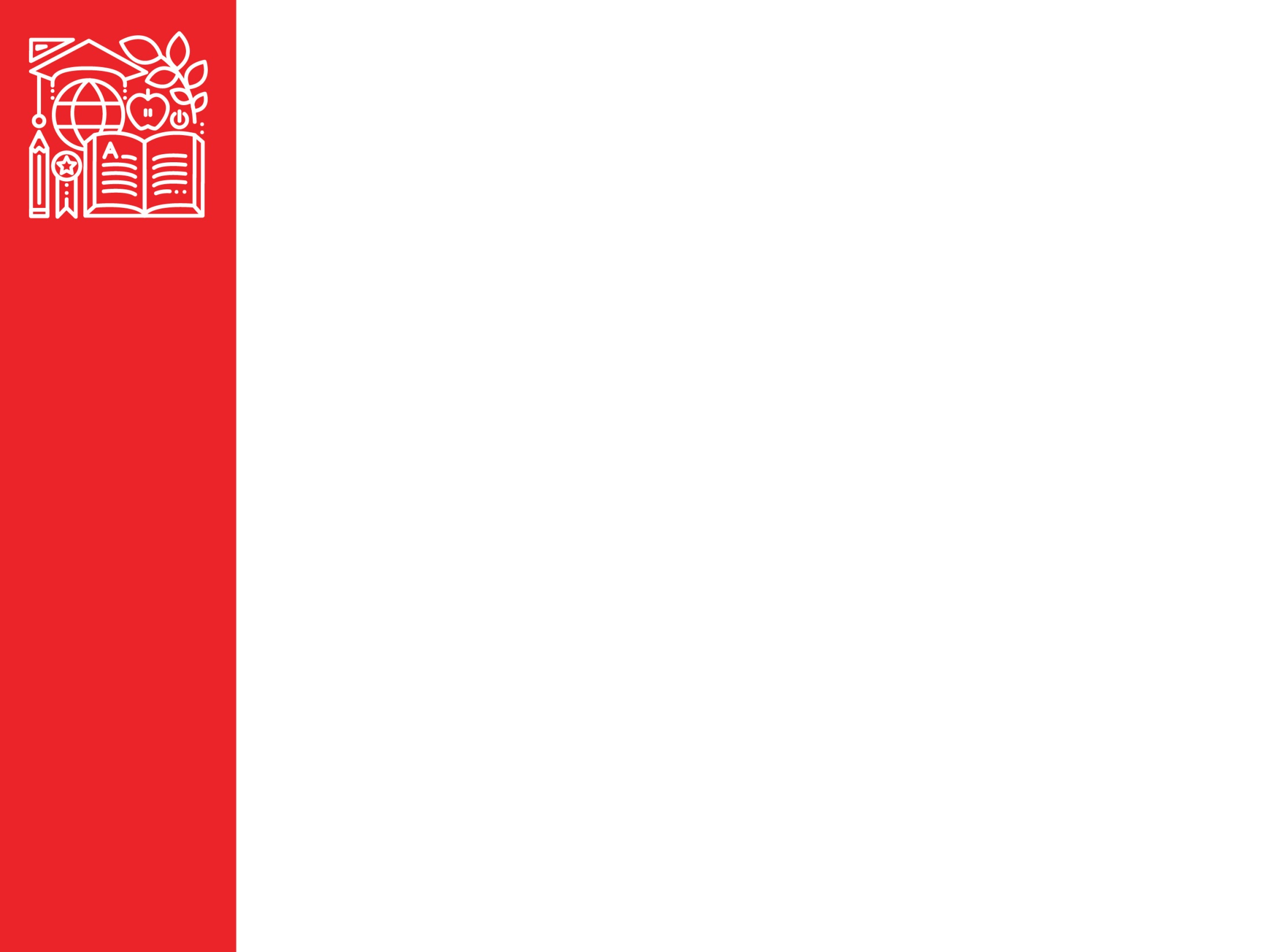 Speaking English 
with Ace and Christy
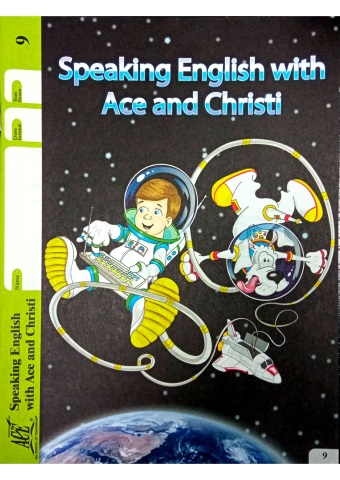 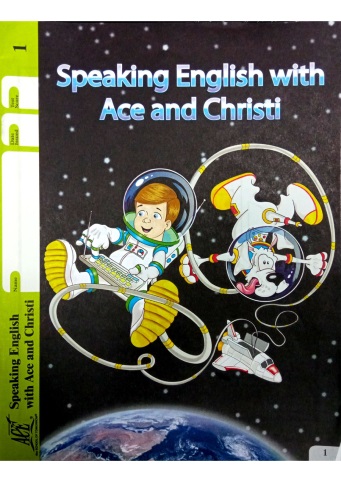 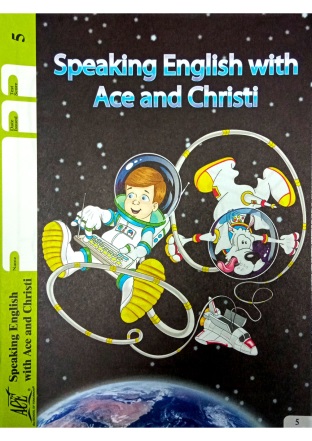 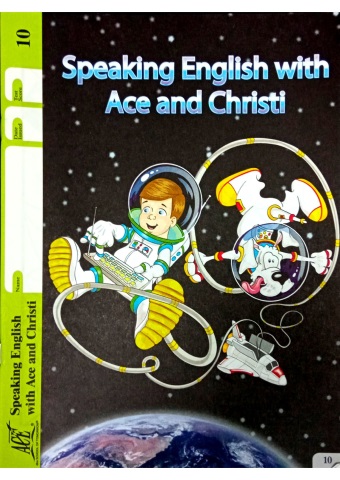 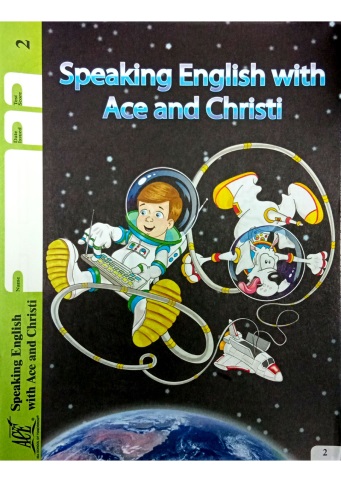 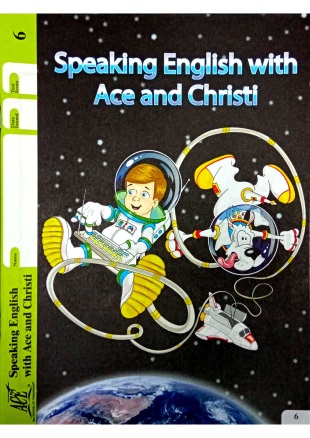 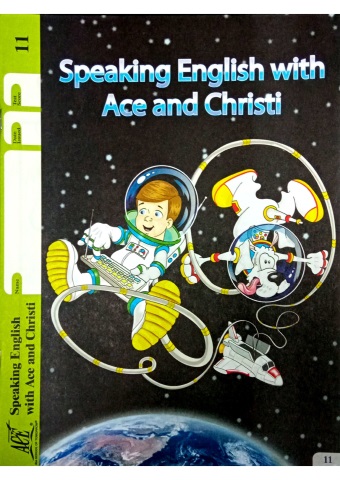 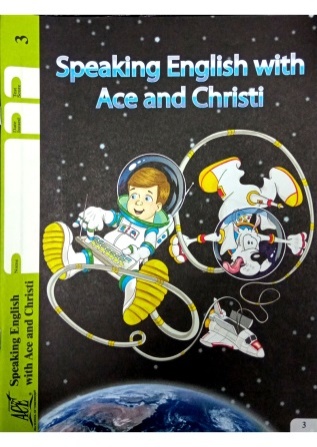 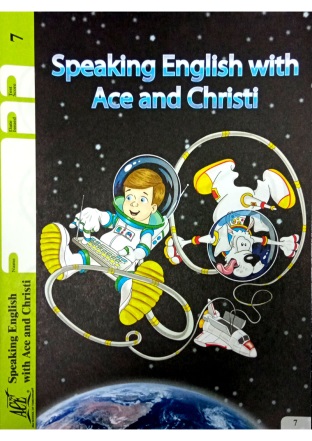 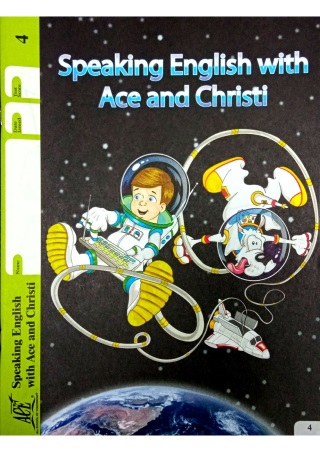 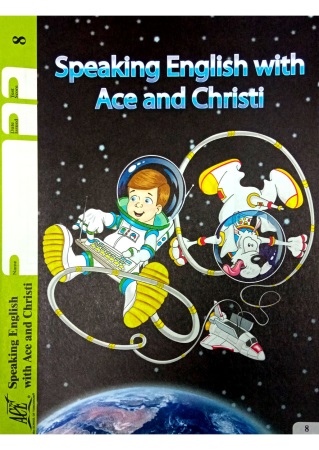 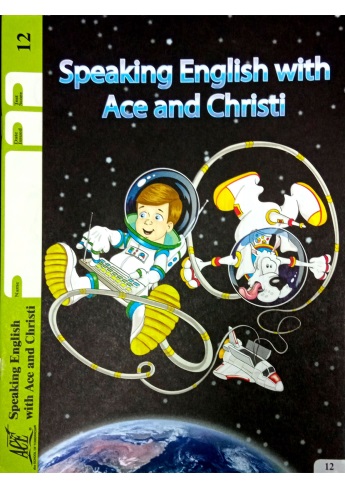 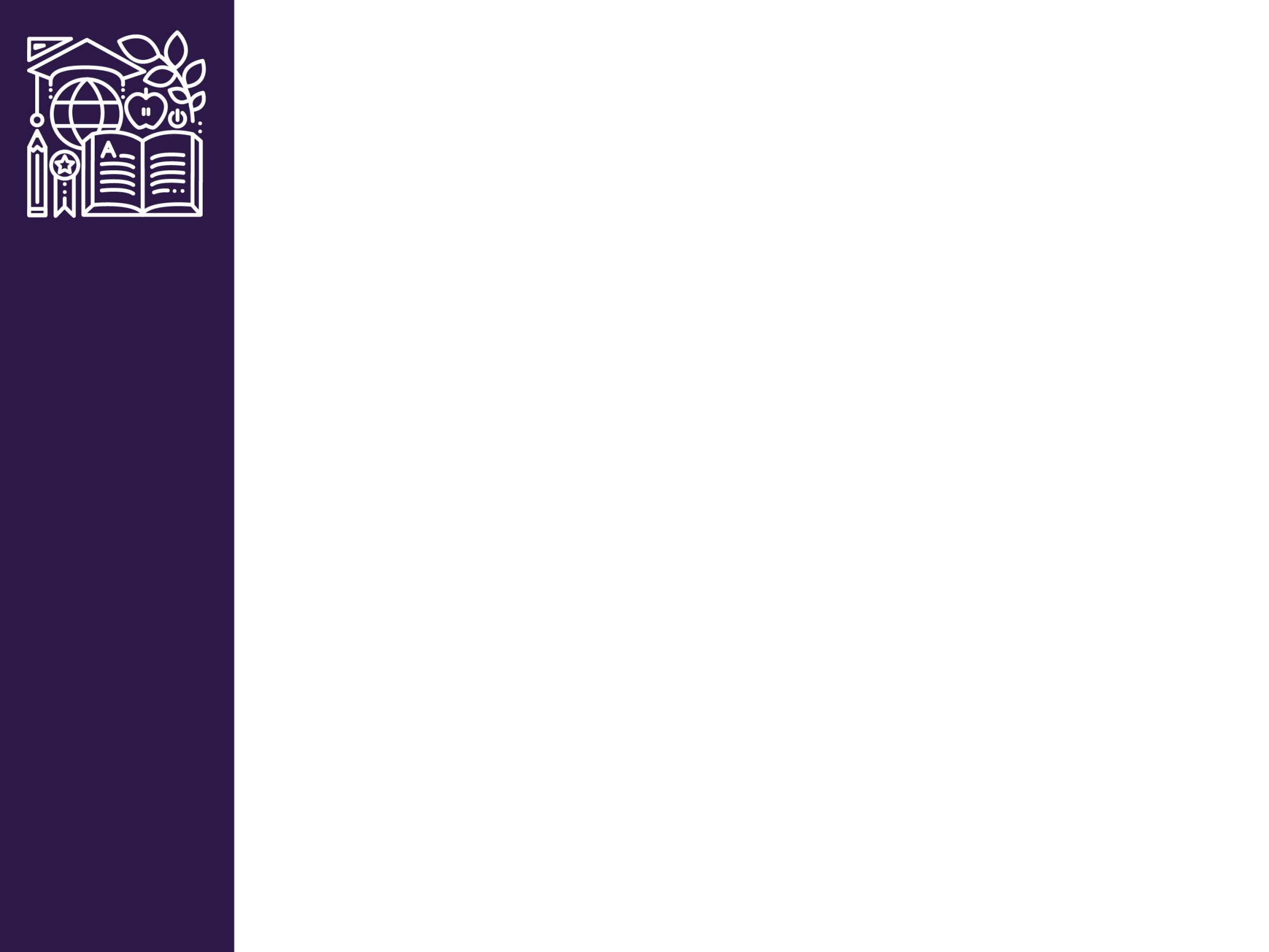 ABC with Ace and Christy 
Учимся читать по-английски 
с Эйси и Кристи
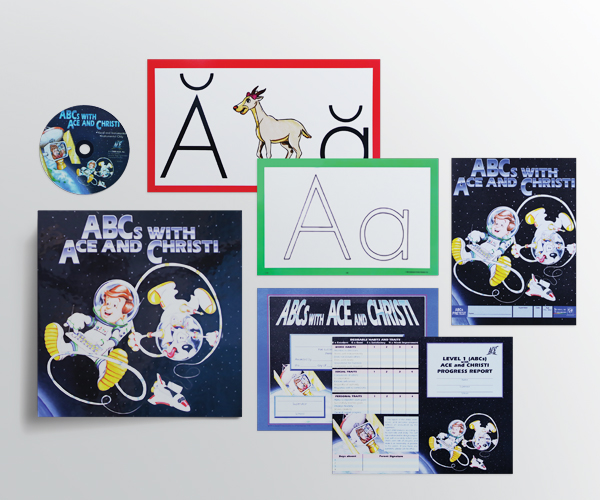 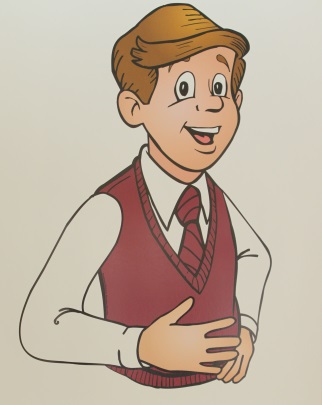 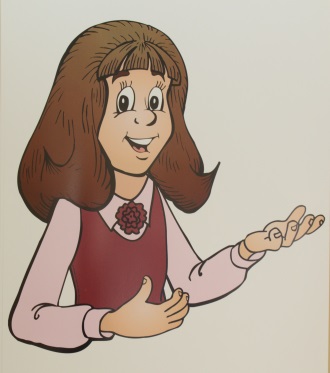 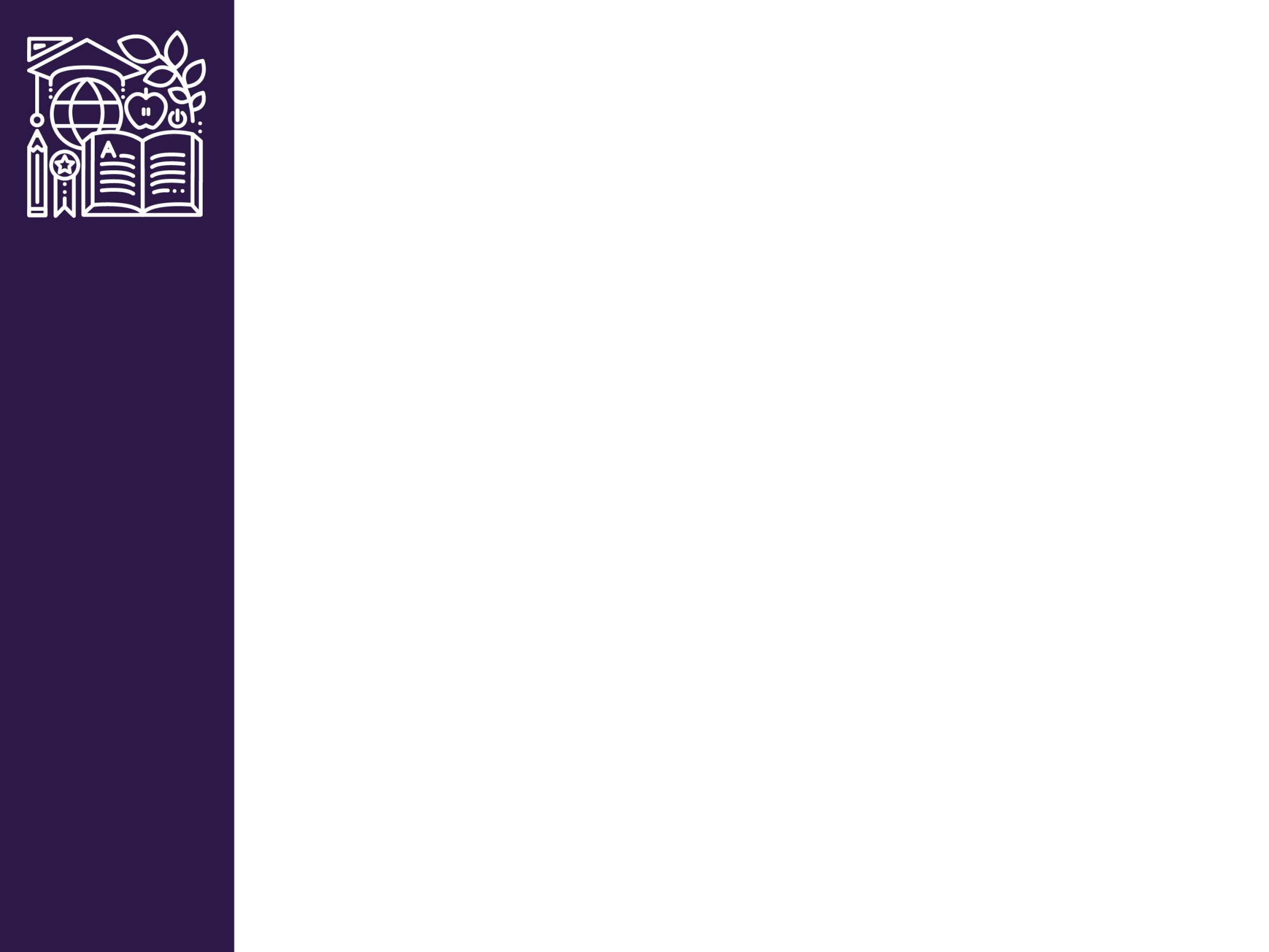 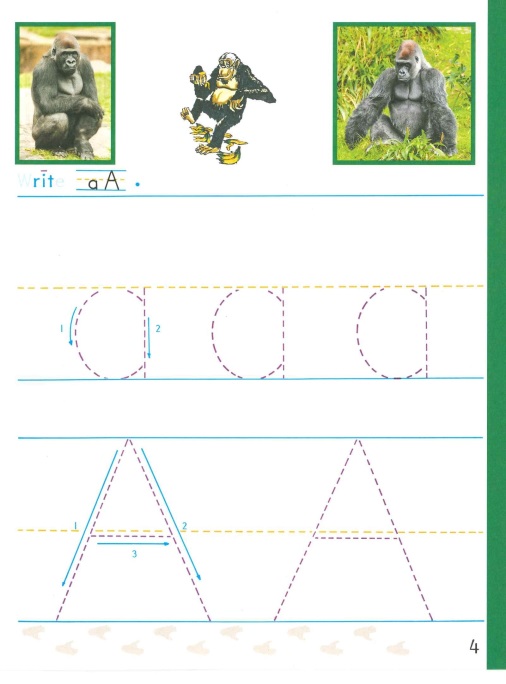 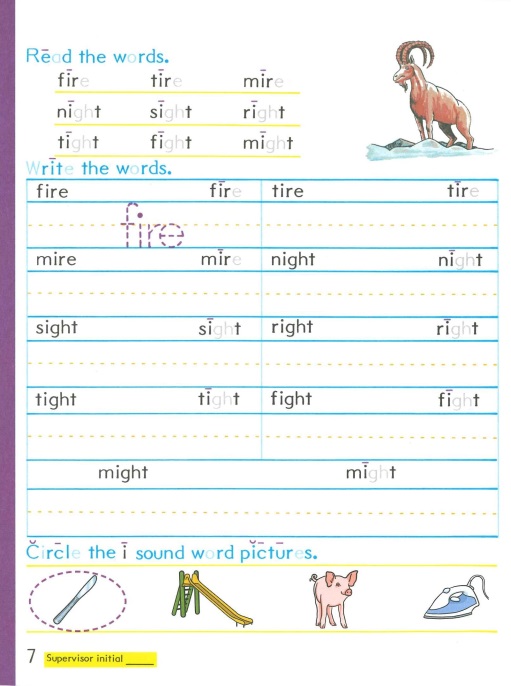 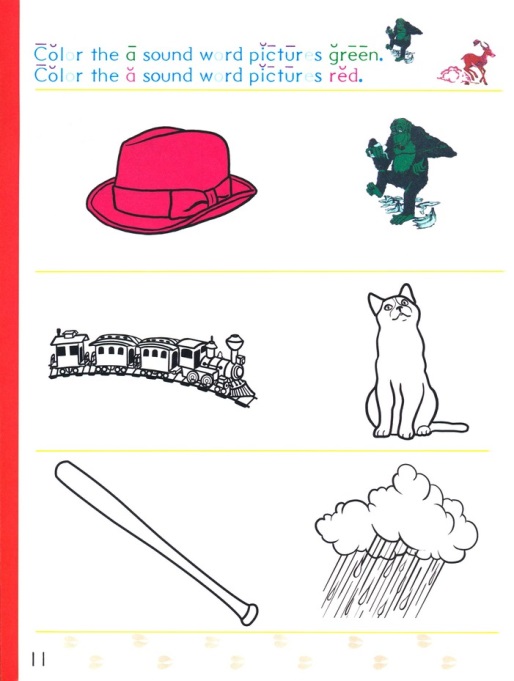 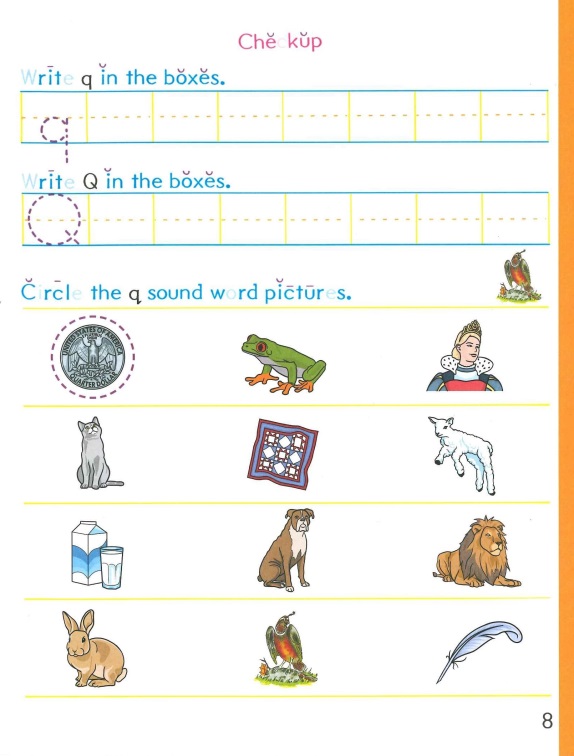 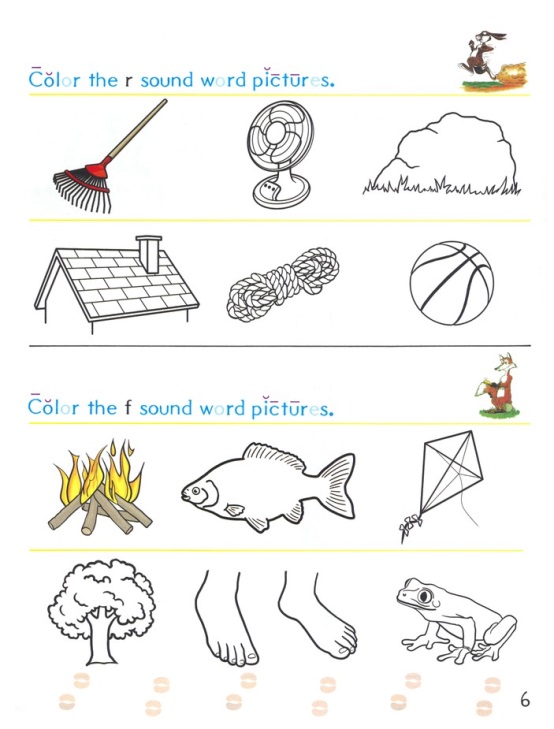 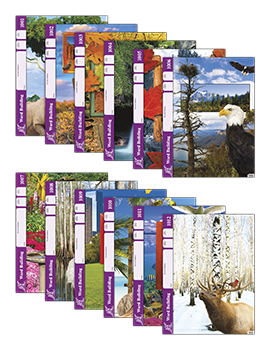 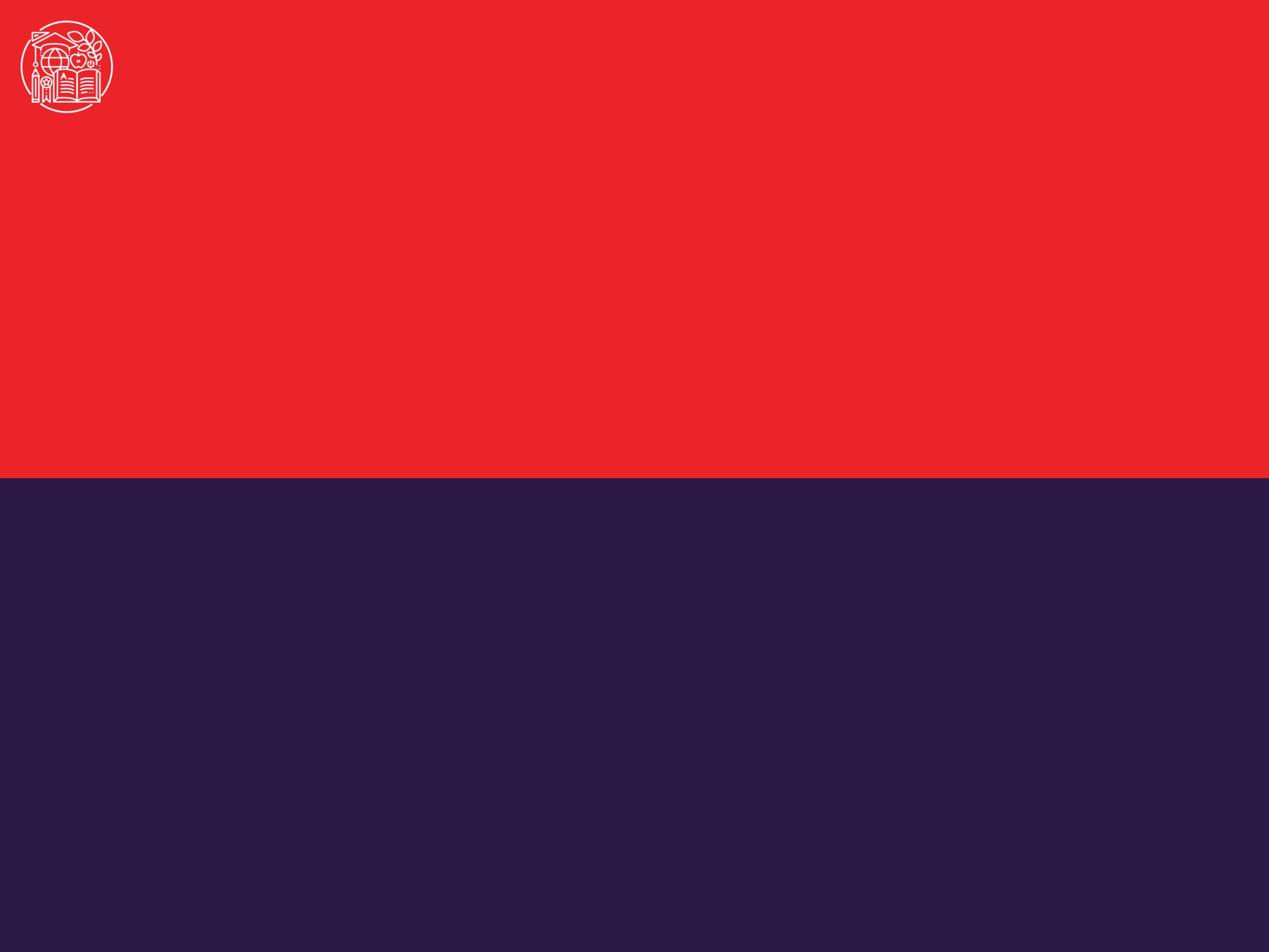 CLIL - 　CONTENT AND LANGUAGE INTEGRATED LEARNING
ИЗУЧЕНИЕ ОТДЕЛЬНЫХ ПРЕДМЕТОВ НА АНГЛИЙСКОМ ЯЗЫКЕ
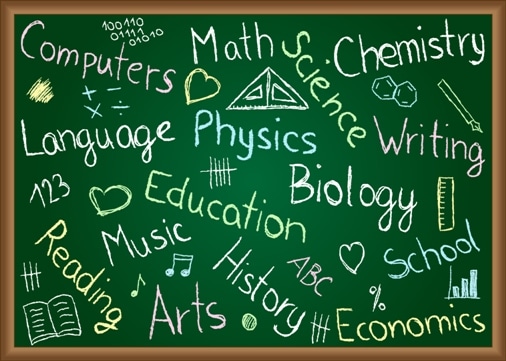 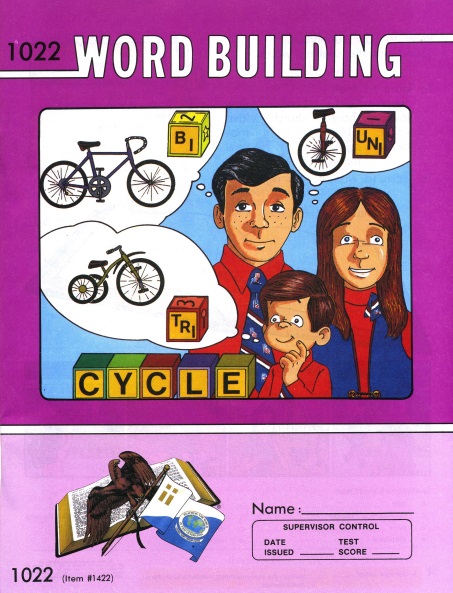 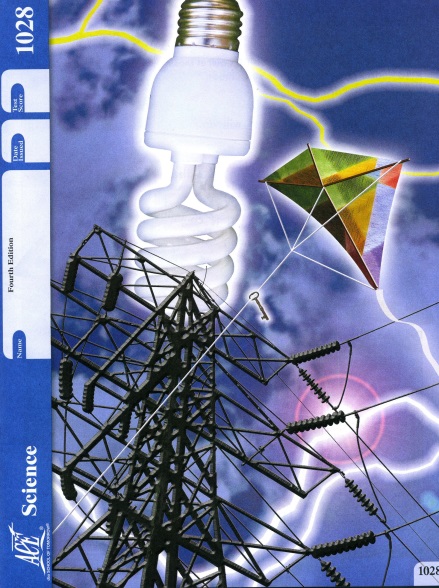 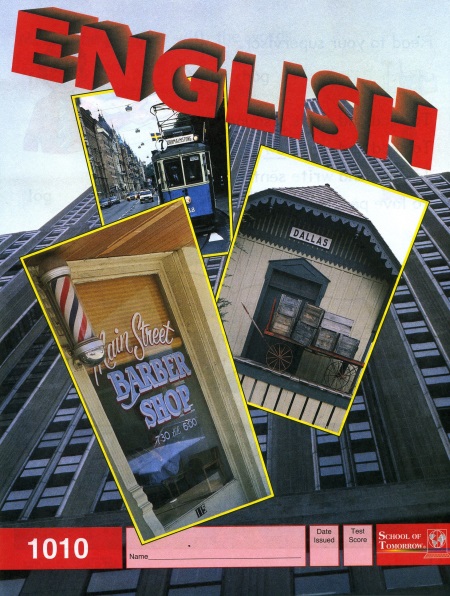 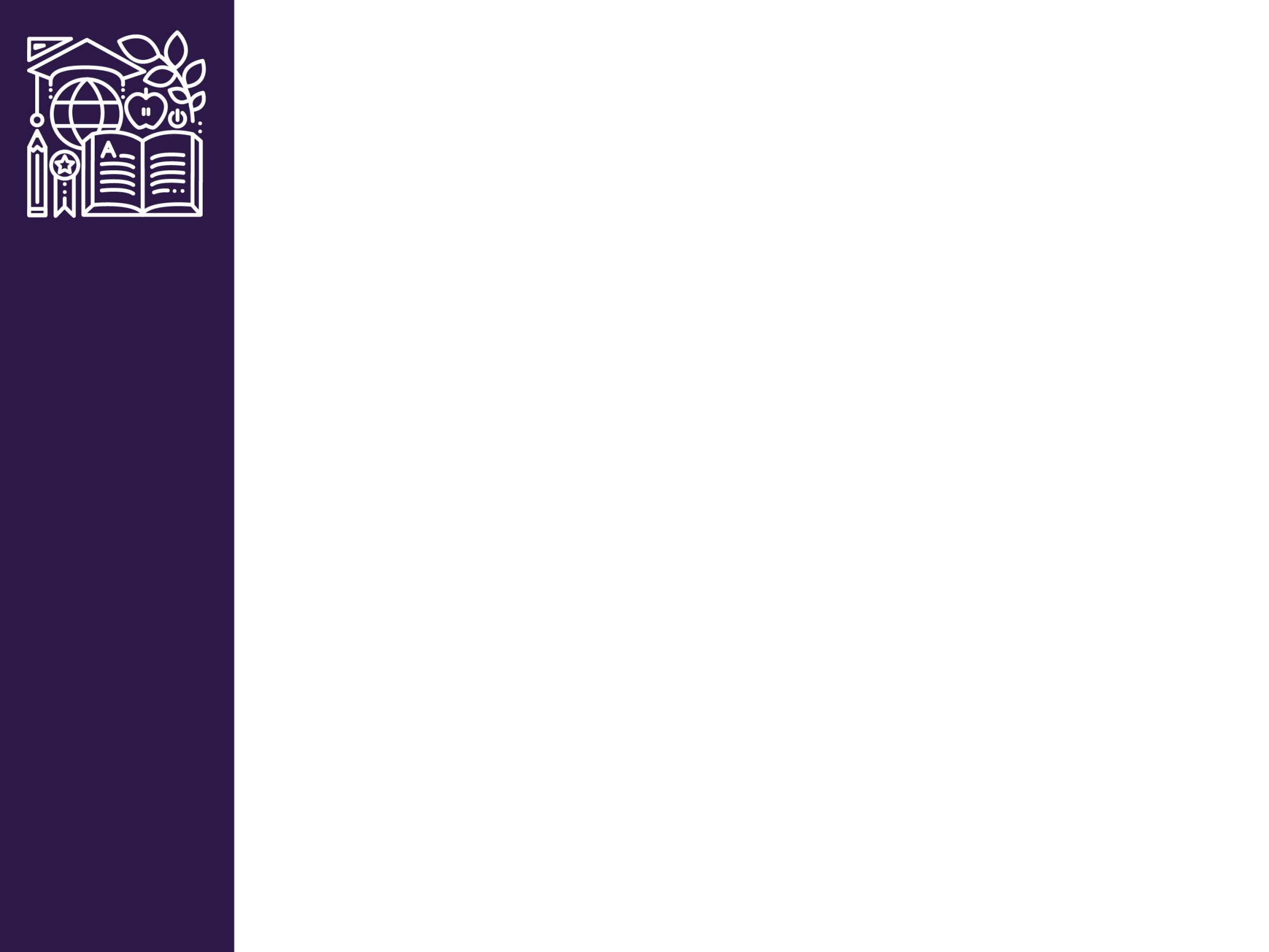 ИЗУЧЕНИЕ ПОЛНОЙ ПРОГРАММЫ
School of Tomorrow
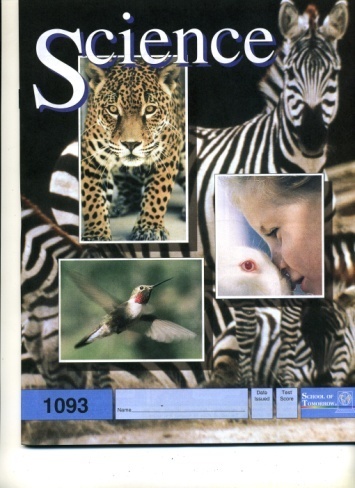 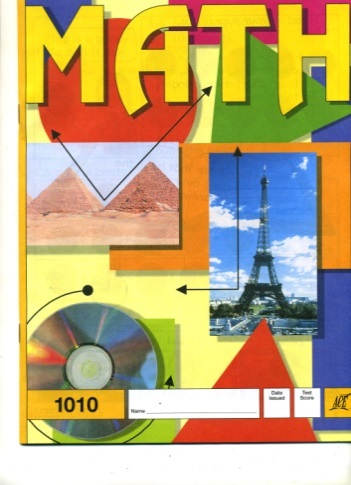 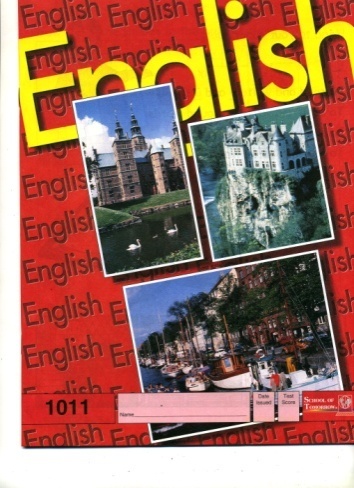 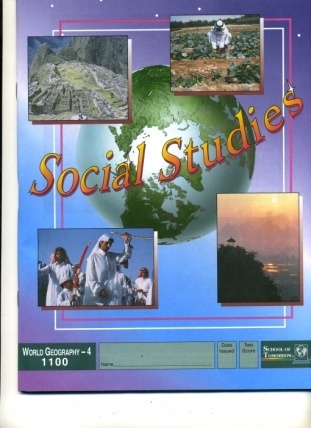 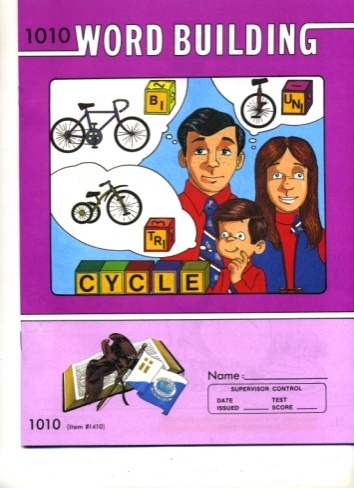 2
International school of Tomorrow Certificate
American Diploma               Lighthouse Christian Academy
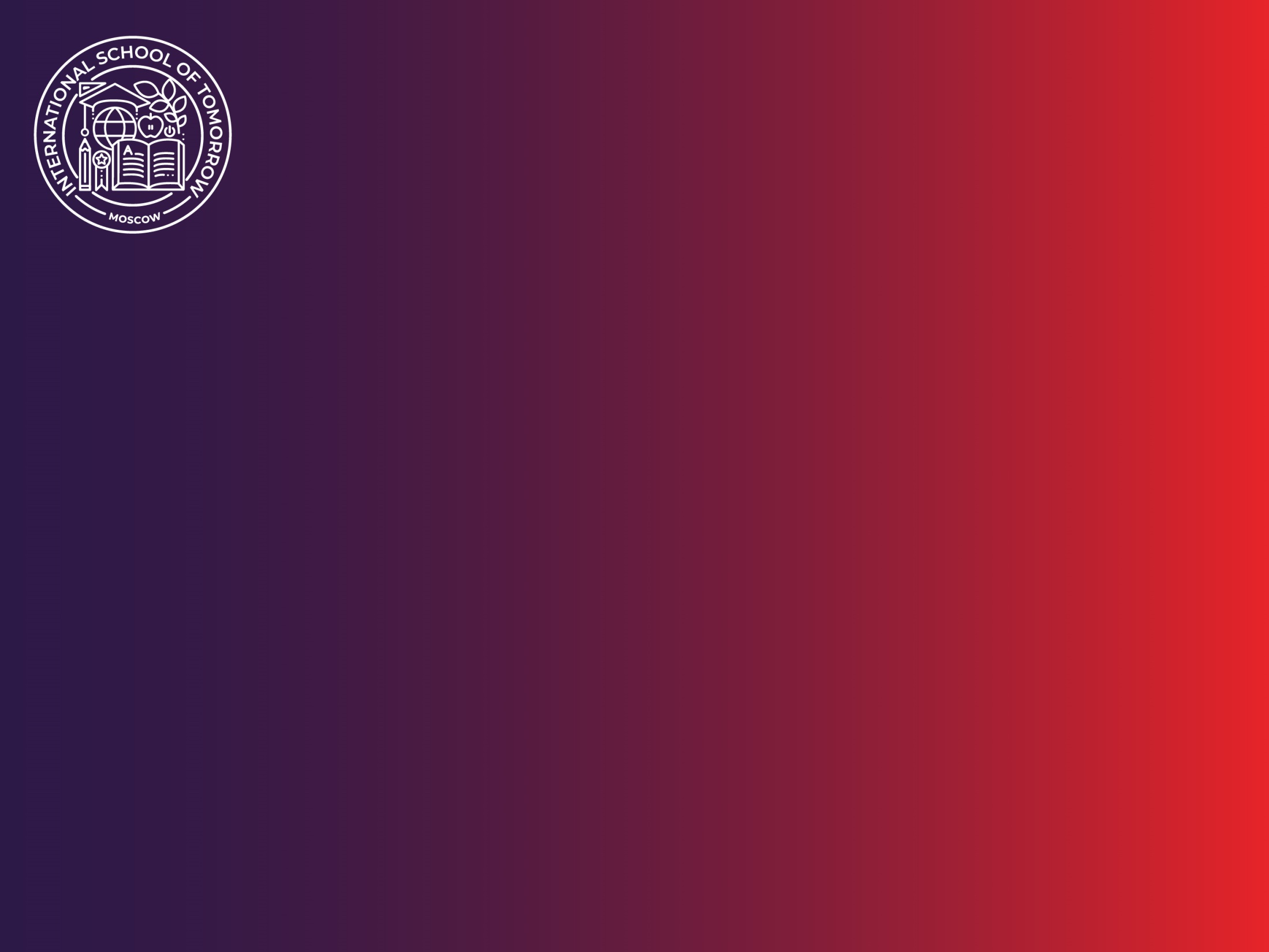 VOCATIONAL DIPLOMA – 20 credits
GENERAL  DIPLOMA  – 24 credits
COLLEGE PREPARATORY  DIPLOMA  – 26,5 credits
-  SAT (English and Math) <800
HONORS DIPLOMA  – 28 credits
-  average score  <94%
-  SAT (English and Math) <1000
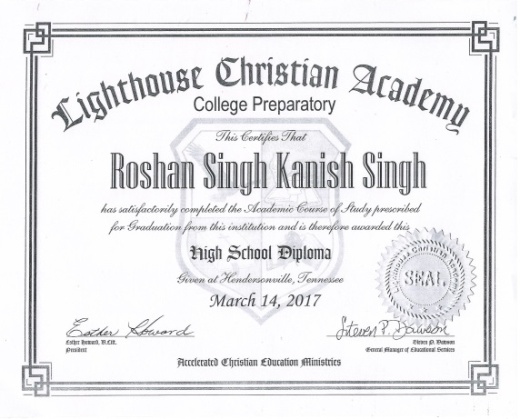 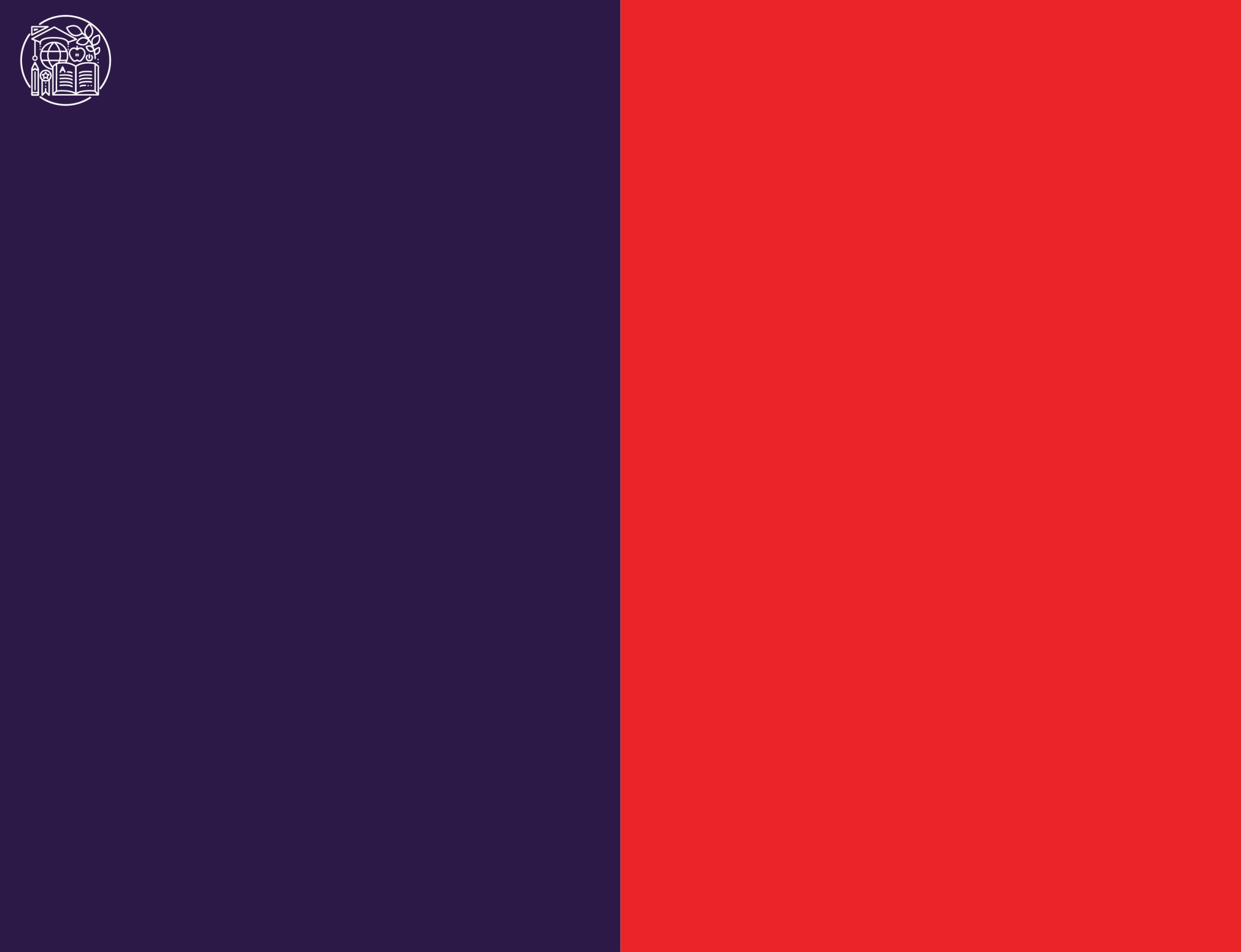 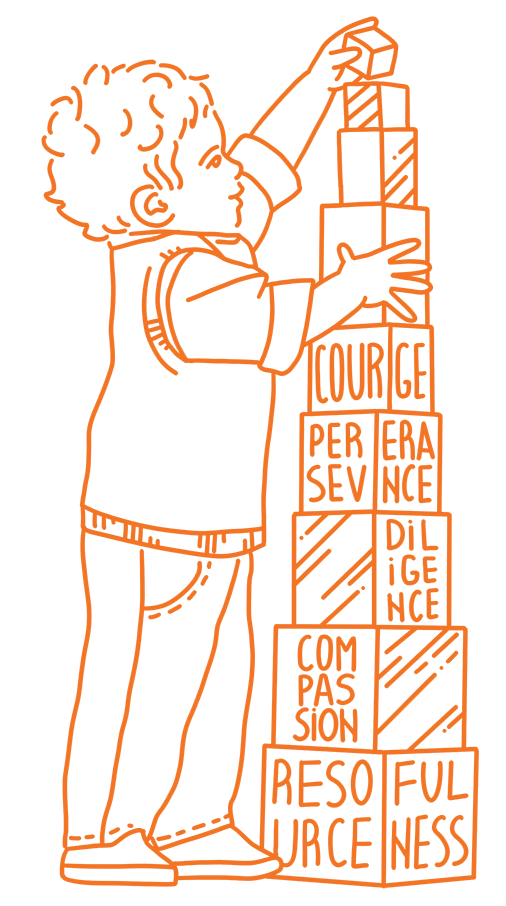 Bible based program
90 идеальных черт характера
Train up a child in the way he should go
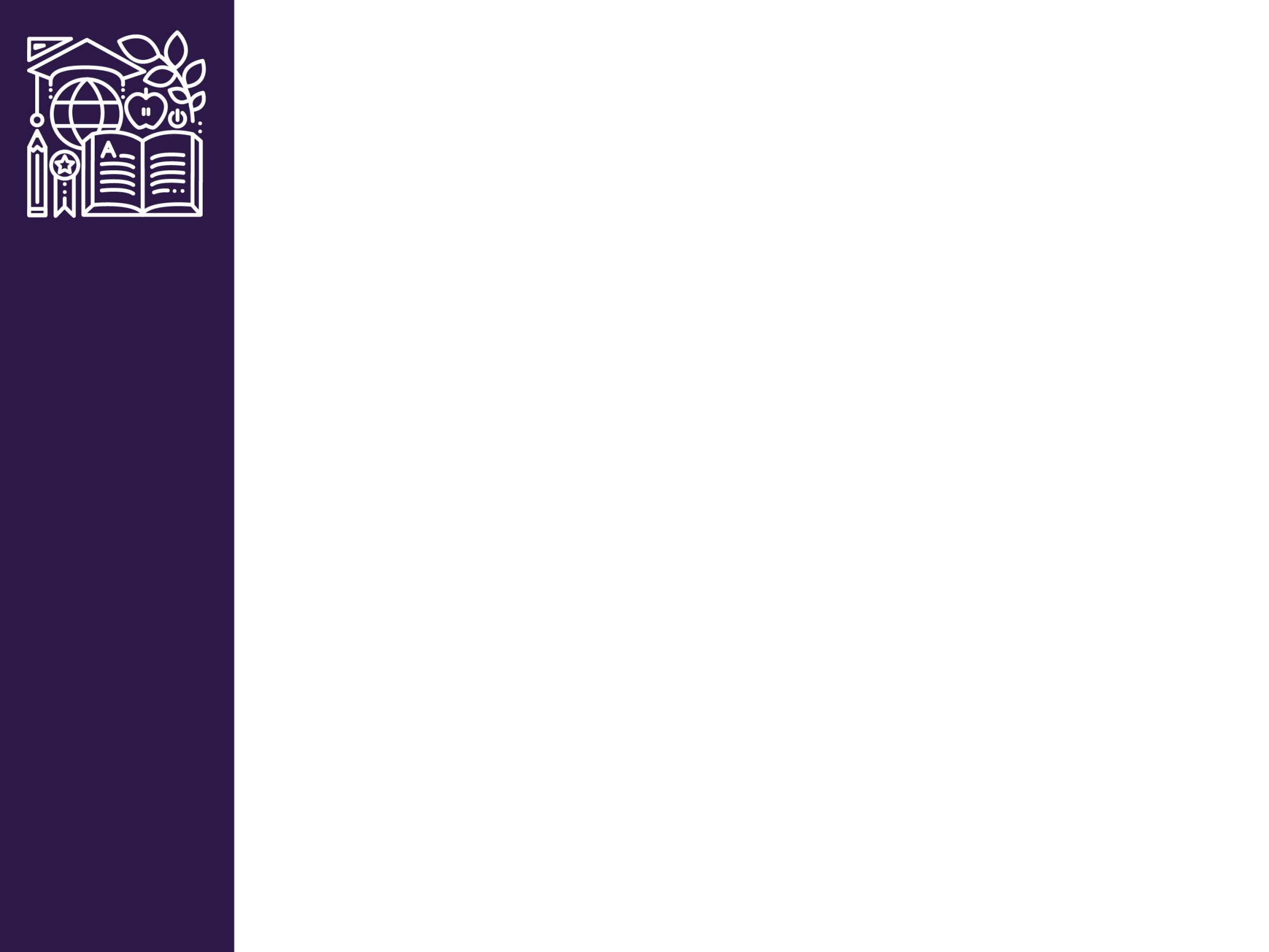 Знание английского языка для родителя является обязательным
Самостоятельное изучение пейсов
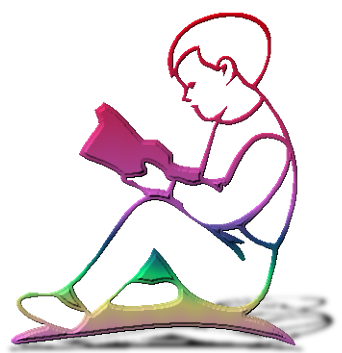 Методическое сопровождение родителей
Ведение образовательной документации
Самостоятельное изучение программы
Участие в семинарах/вебинарах, олимпиадах
1-8 класс - 21000.00 рублей в учебный год
9-12 класс - 31000.00 рублей в учебный год
Стоимость учебный материалов  ±  17000.00 рублей в год (в зависимости от уровня)
Прохождение тренинга родителем ОБЯЗАТЕЛЬНО - 17000.00 рублей 1 раз в 5 лет
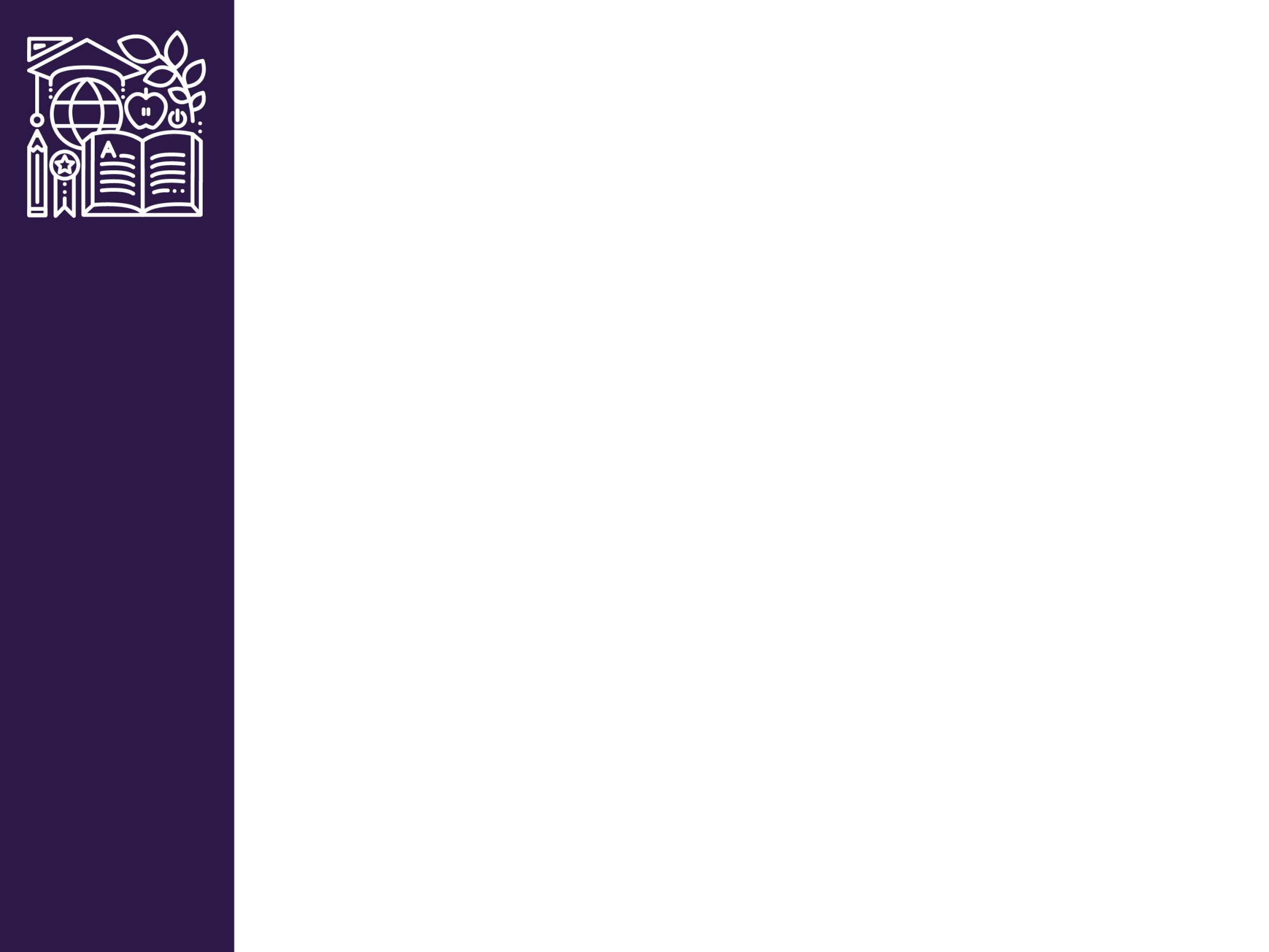 онлайн занятия с преподавателем 
    (3 групповых урока и 3 индивидуальных)

24 урока в месяц 

онлайн тестирование

Индивидуальные встречи с преподавателем 
(после 1, 3 четверти обязательно, по необходимости)

Работа в ePace (WB 2-9 levels, Sc/SS 2-9 levels)

Ведение образовательного документооборота 
Участие в семинарах/вебинарах, олимпиадах
Изучение программы с педагогом
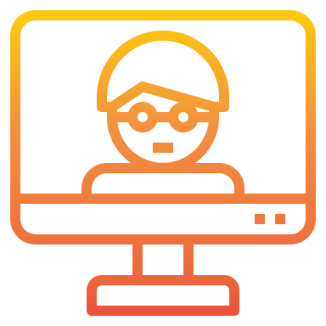 2-8 levels - 27000.00 рублей в месяц (10 месяцев)
9-12 levels – 30000 рублей в месяц (10 месяцев)
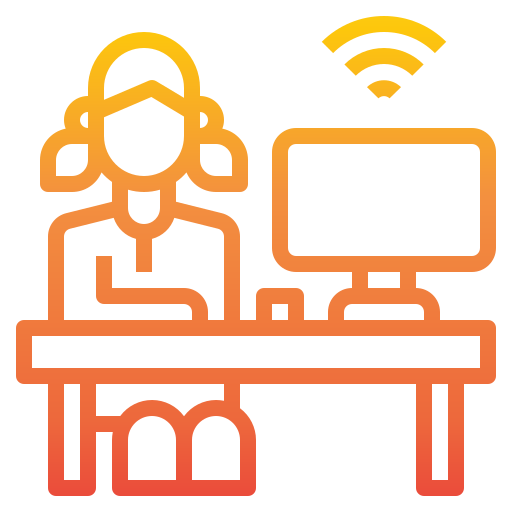 стоимость учебный материалов  ±  17000.00 рублей в год (в зависимости от уровня)
Обязательное участие в вебинарах для родителей
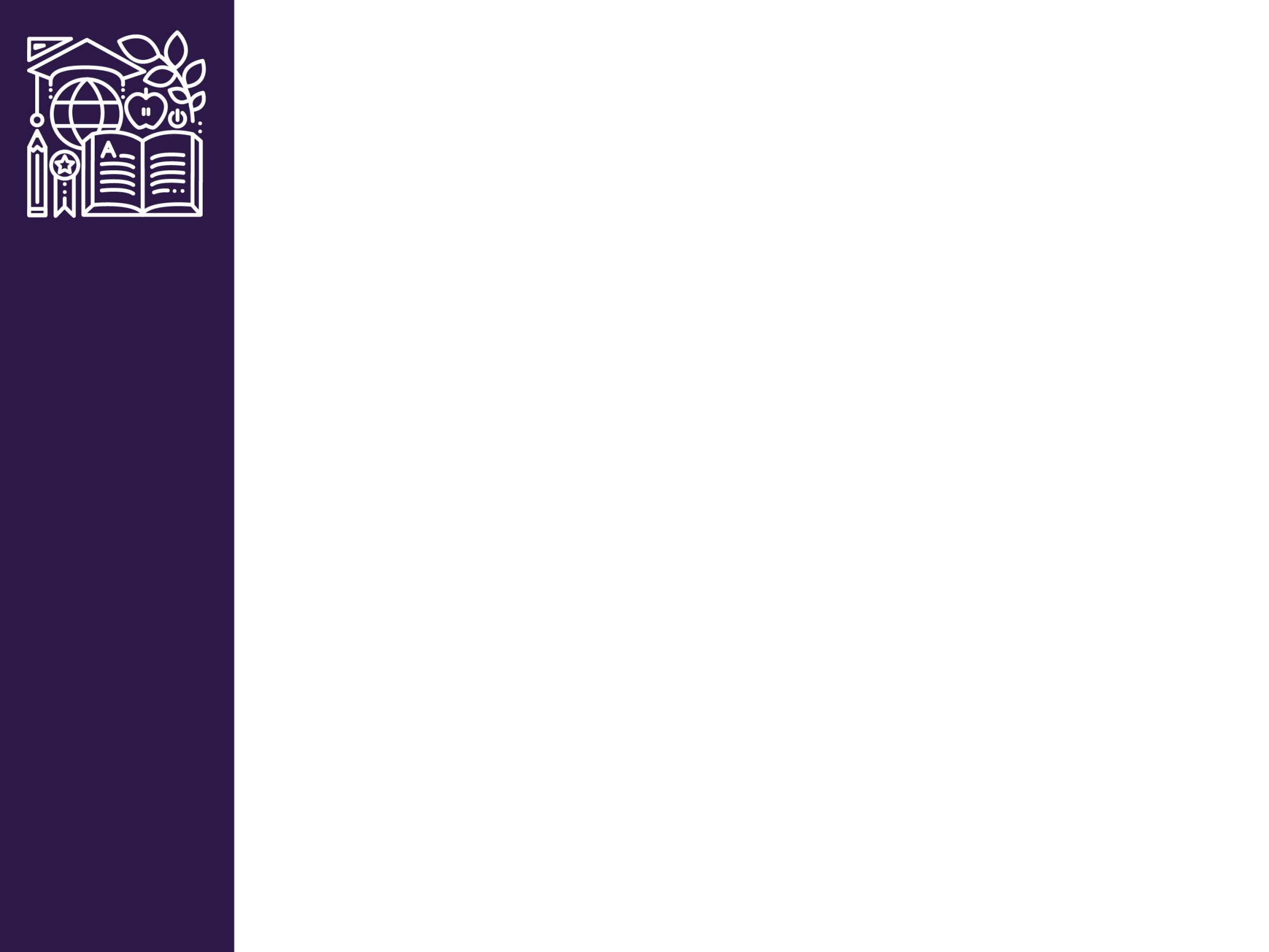 ACE Plus
LEARN CLOUD
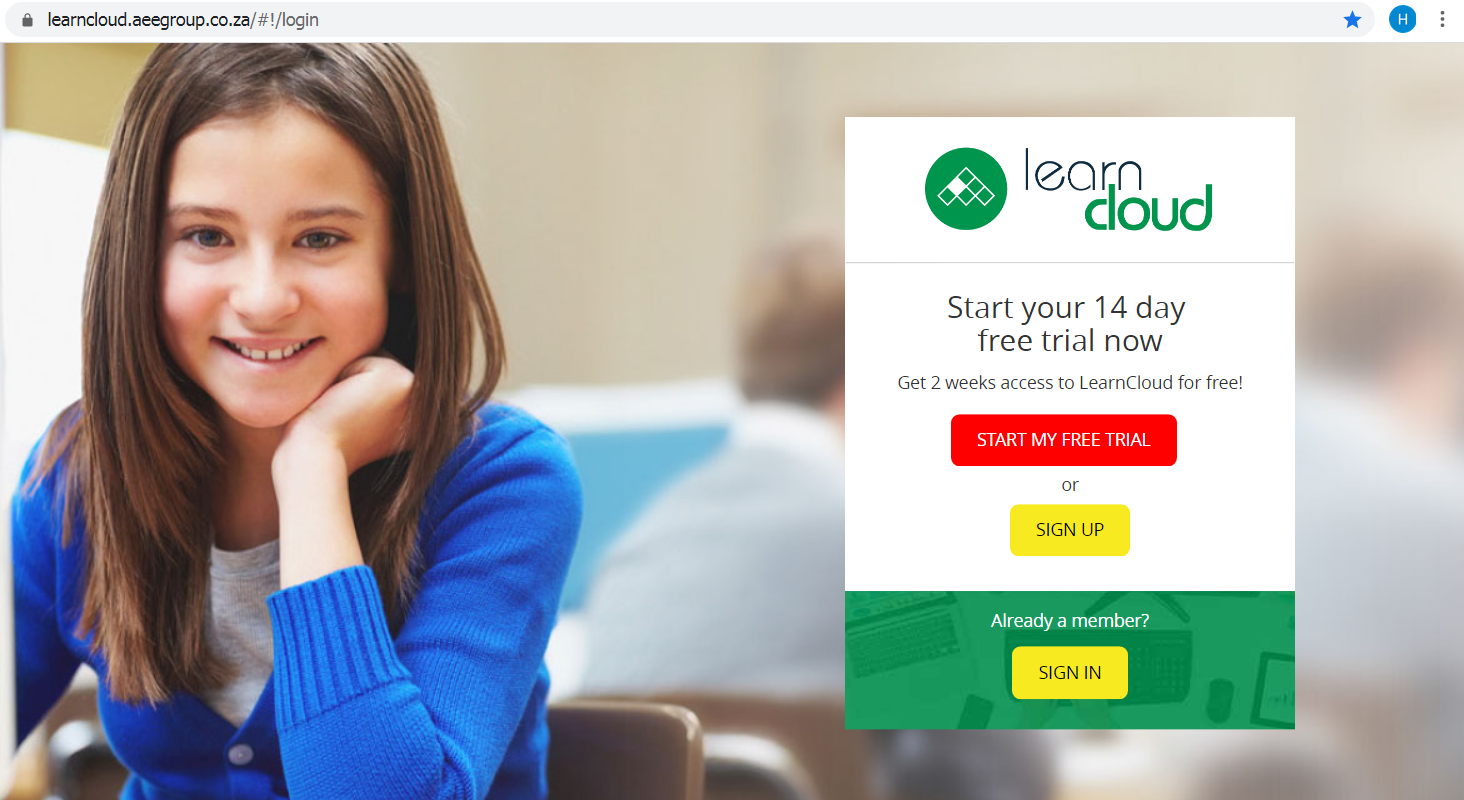 https://learncloud.aeegroup.co.za
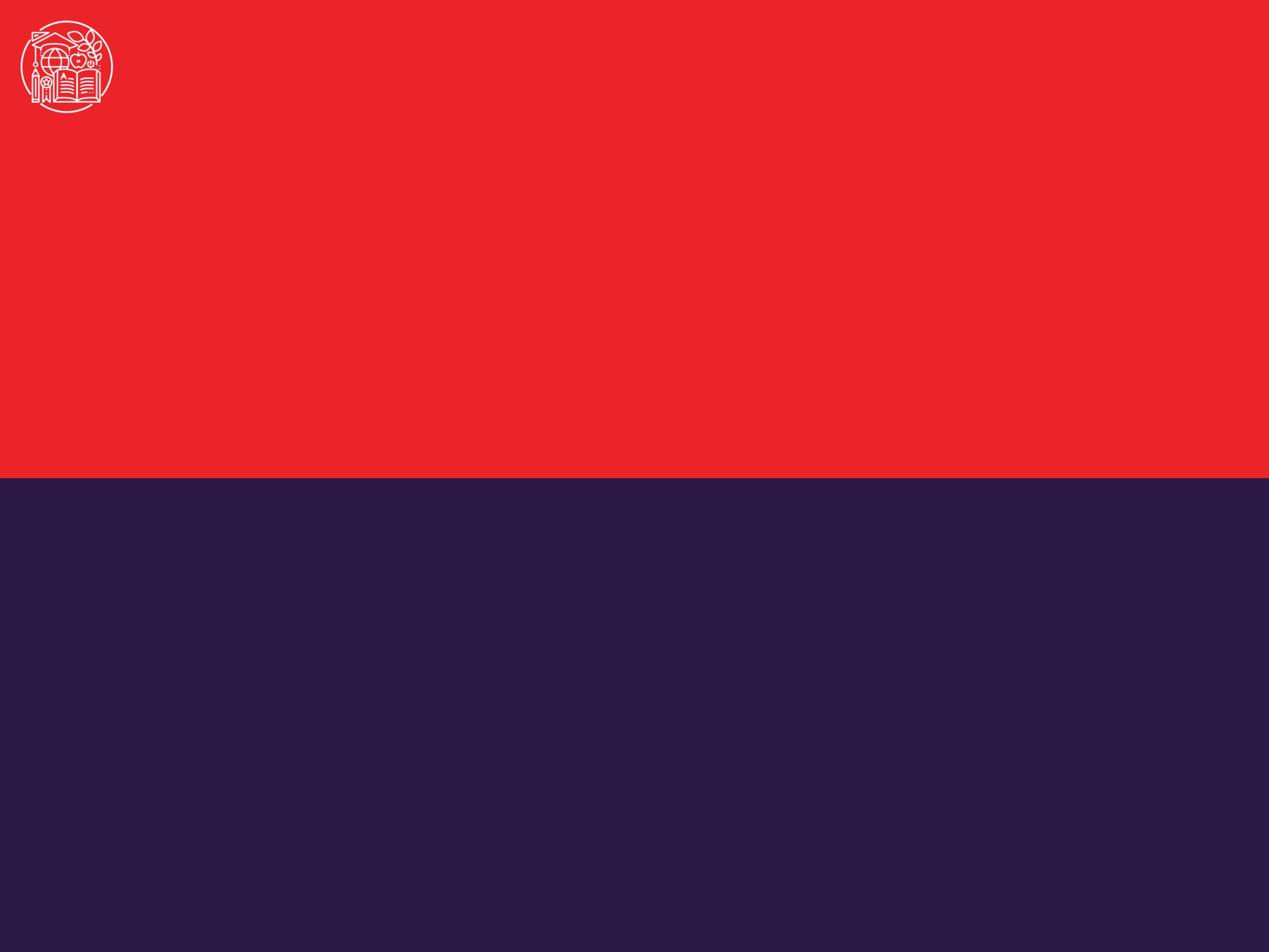 Диагностическое тестирование
онлайн
https://www.acediagnostictest.com/
очно в школе — 
              7000.00 (семь тысяч) рублей
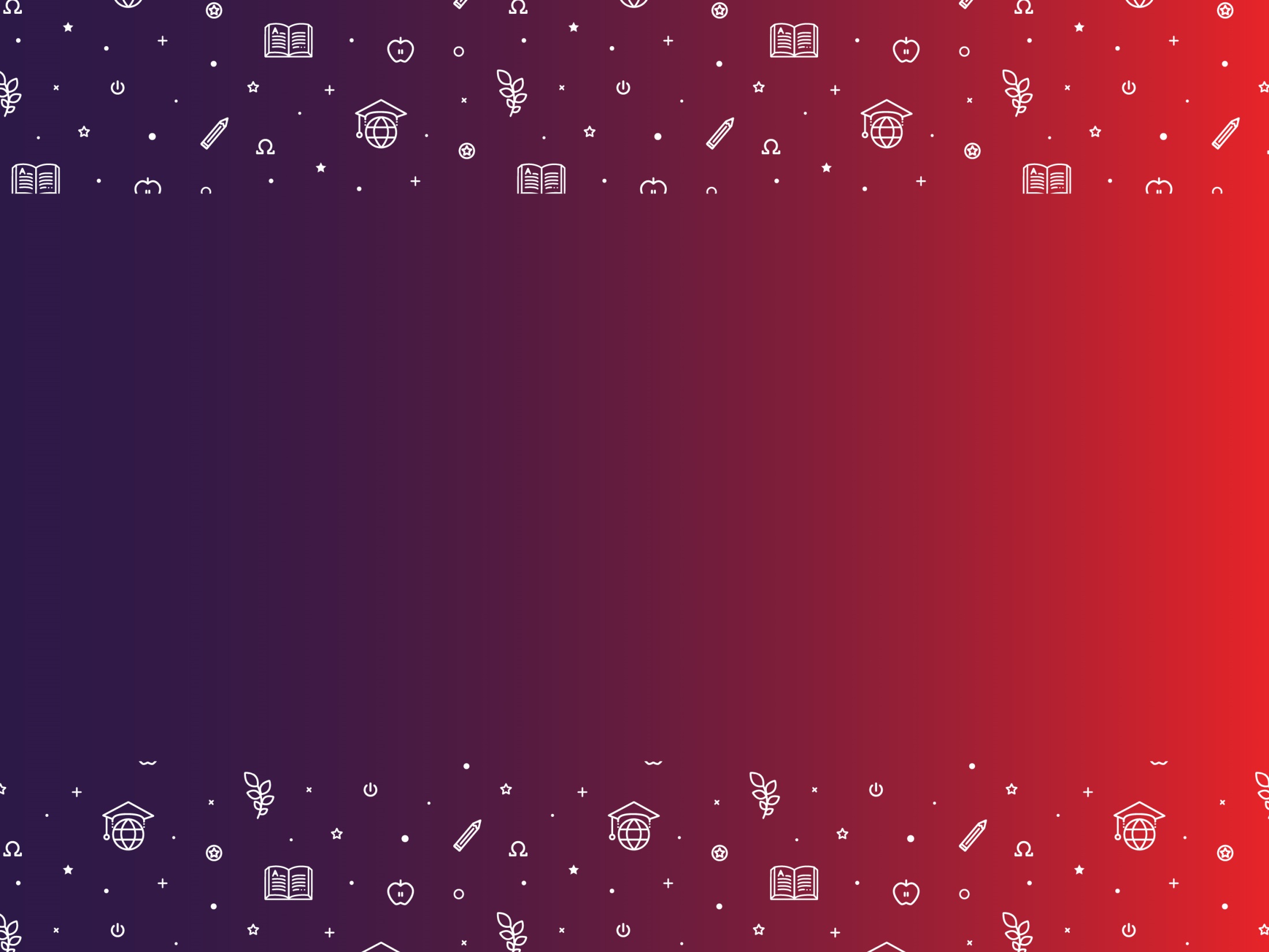 cels@eslcan.com
stnatalie@eslcan.com
+7(495)647-82-52
Skype: celsnatalie
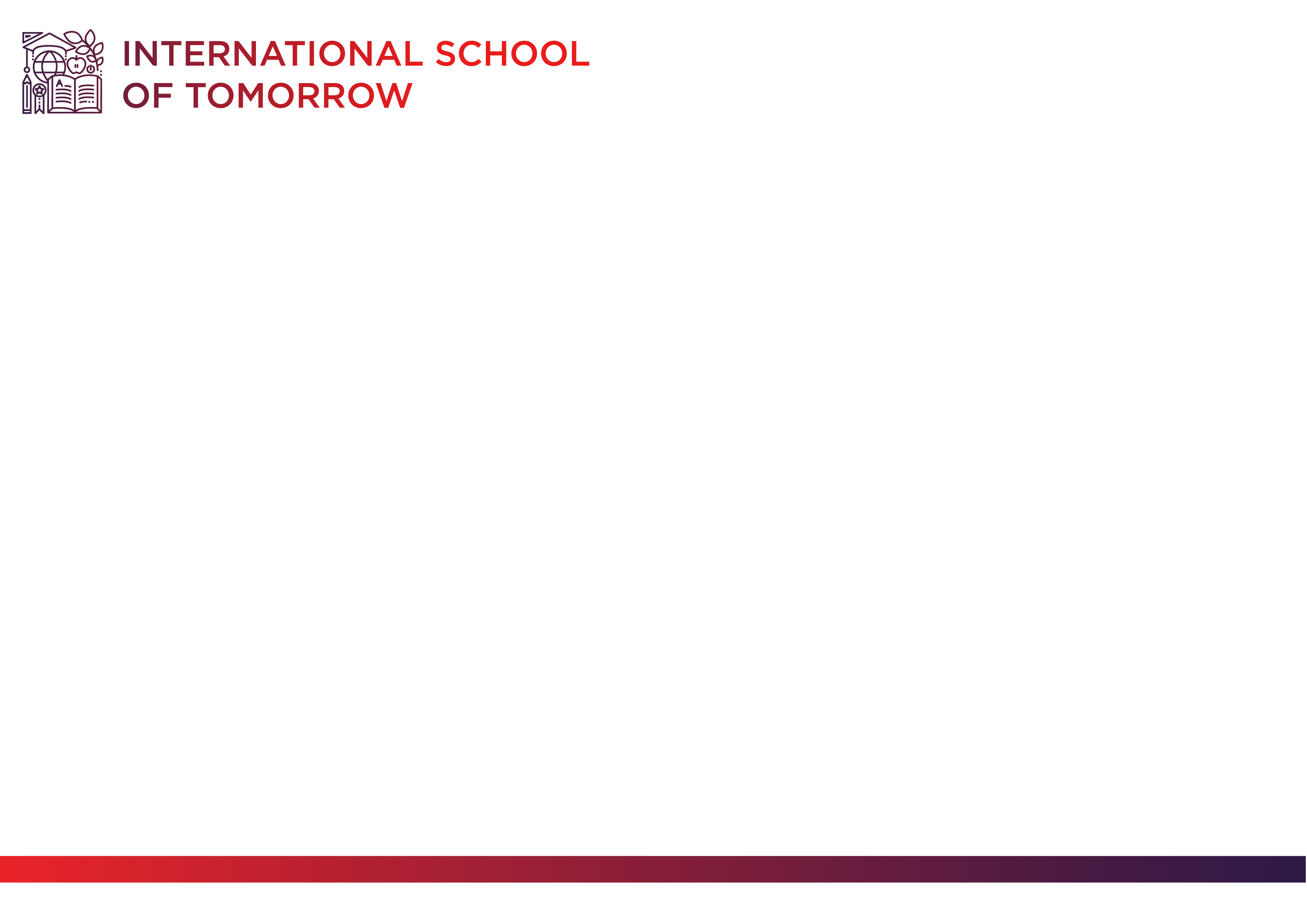 ТРЕНИНГ ДЛЯ РОДИТЕЛЕЙ
учащихся заочной формы обучения
9, 10 и 11 августа
10-12 часов (мск)

Тренинг
нормативно-правовая база
организация учебного процесса
обучение и аттестация

РЕГИСТРАЦИЯ НА САЙТЕ ШКОЛЫ
20
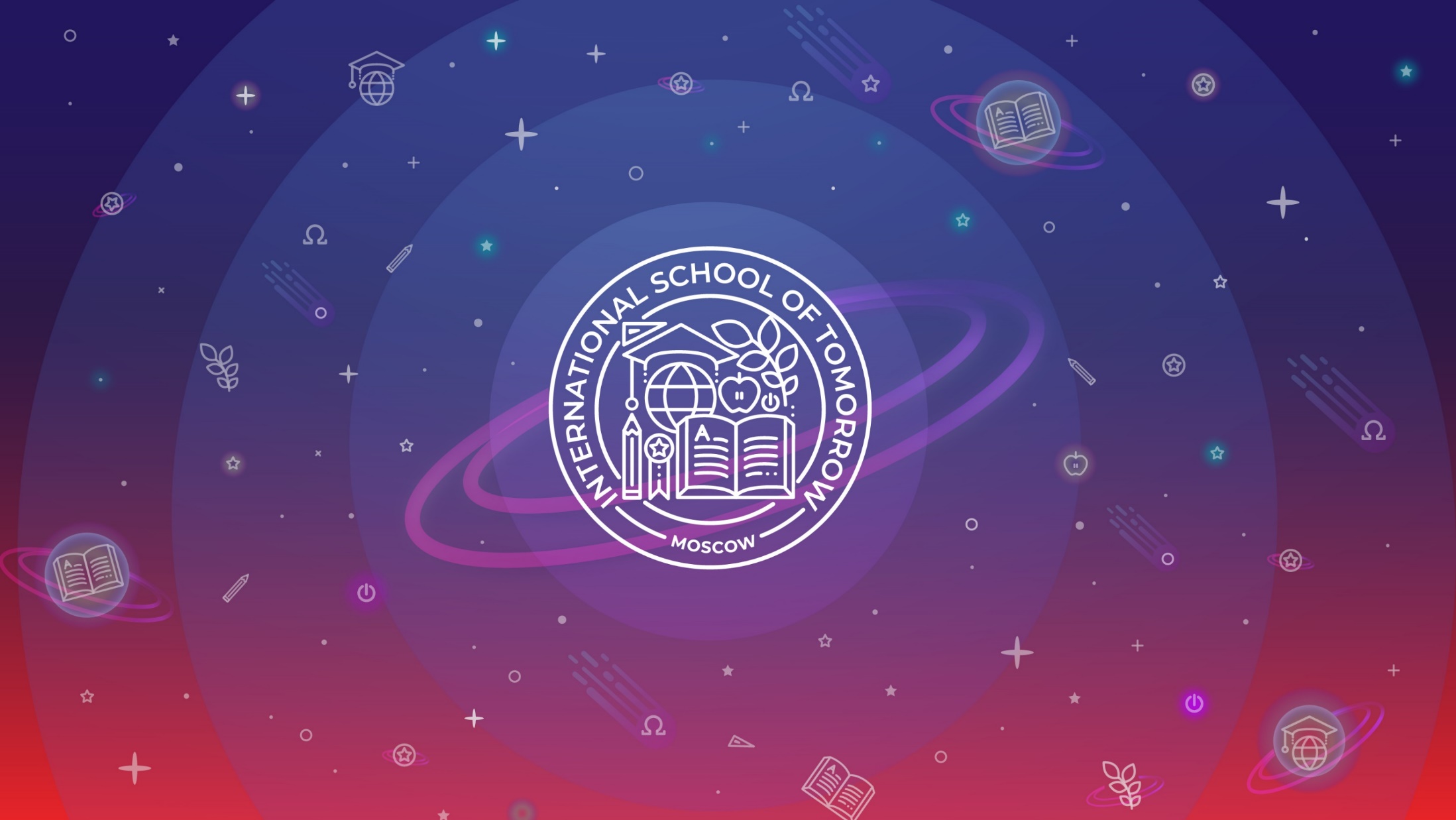 ПРОГРАММА ПОДГОТОВКИ РОДИТЕЛЕЙ
учащихся
заочной формы обучения